Community Oil Spill 
Preparedness Workshop
Whatcom County 
Thursday, April 23, 2015
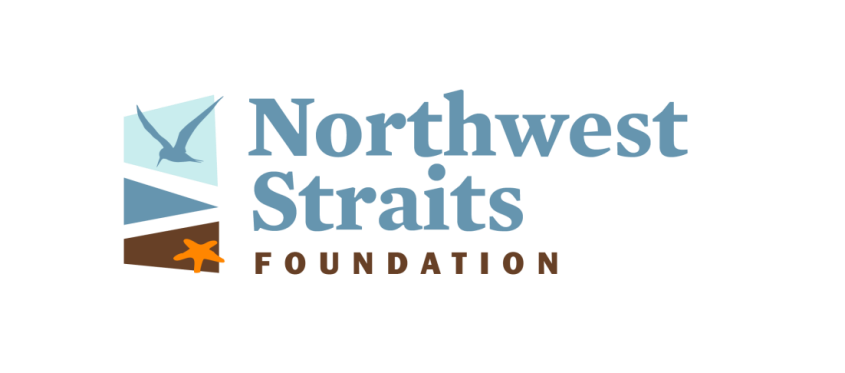 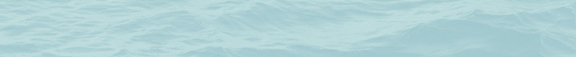 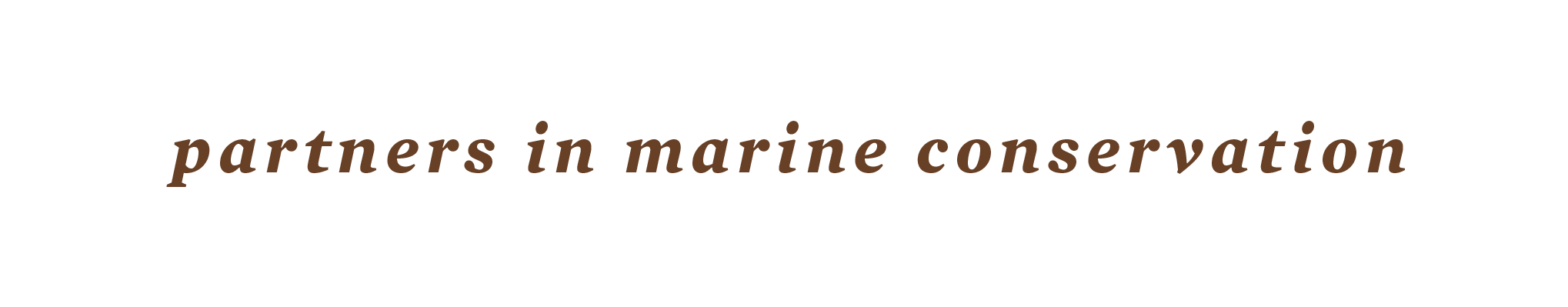 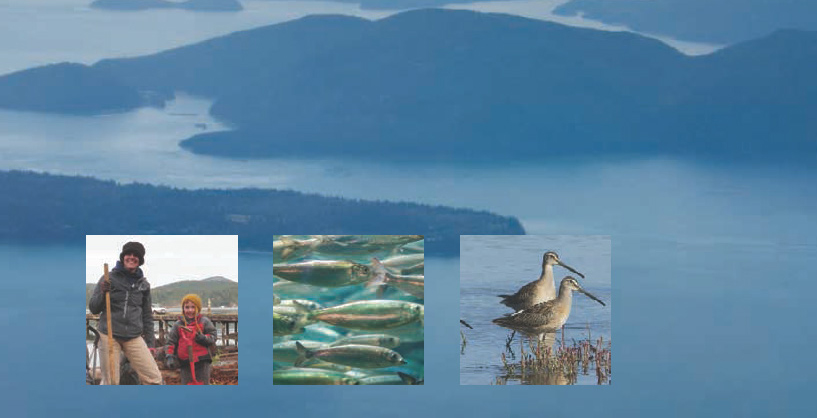 The Northwest Straits Initiative
Ken Carrasco – Member, Whatcom Marine Resources Committee and Secretary, Northwest Straits foundation Board of Directors
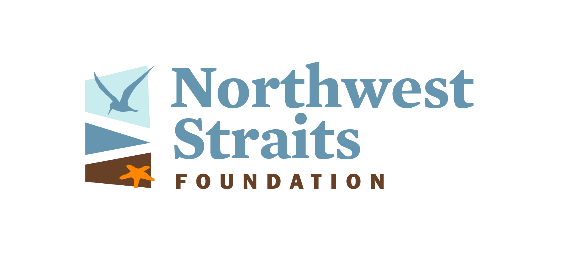 NWSF Community Oil Spill Workshop
2
The Northwest Straits Region
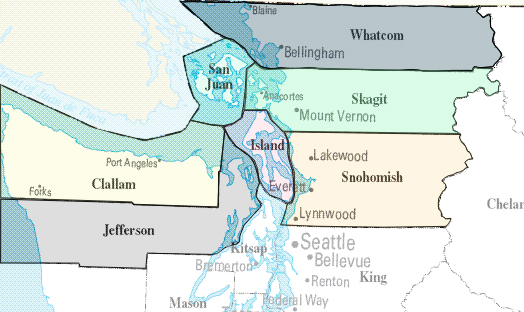 Canada
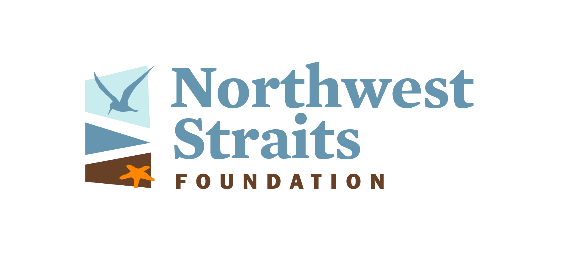 NWSF Community Oil Spill Workshop
3
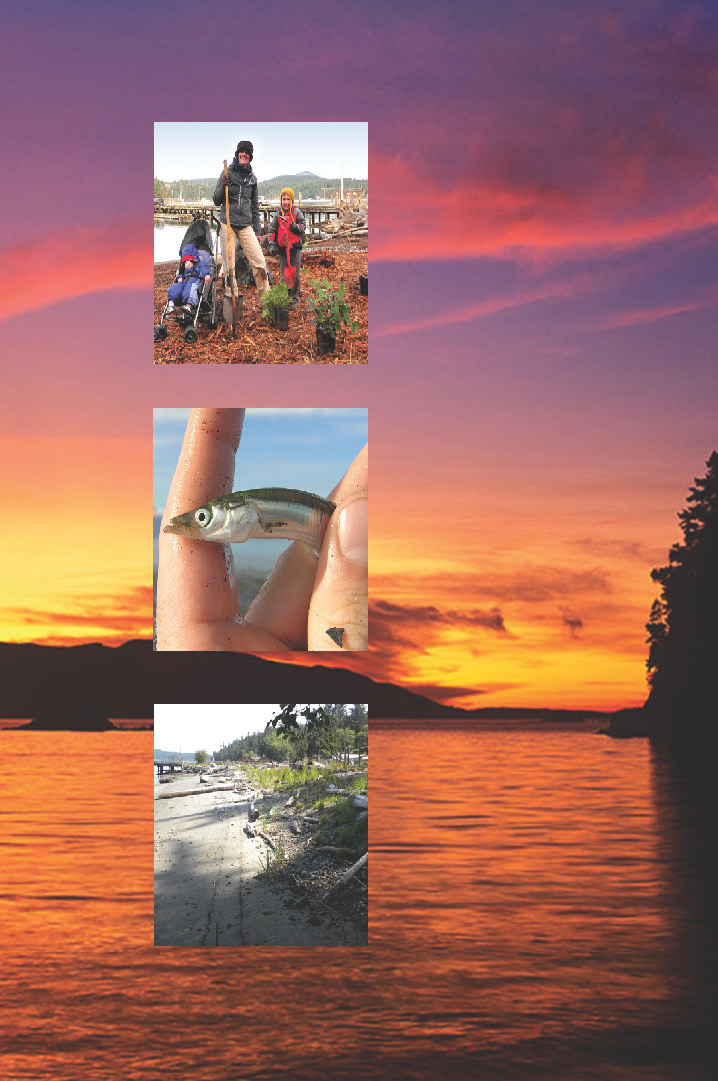 History
In the early 1990’s the Federal government wanted to actively manage the northwest straits region because of many problems in the marine waters.

But local citizens said NO.

So in late 1990’s U.S. Senator Patty Murray (D-WA) and U.S. Representative Jack Metcalf (R-WA) introduced a bill creating the “Northwest Straits Initiative”
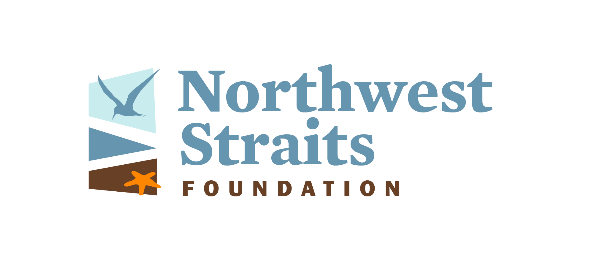 NWSF Community Oil Spill Workshop
4
Northwest Straits Marine Conservation Initiative (1999)
Northwest Straits Marine ConservationCommission(Commissioners)
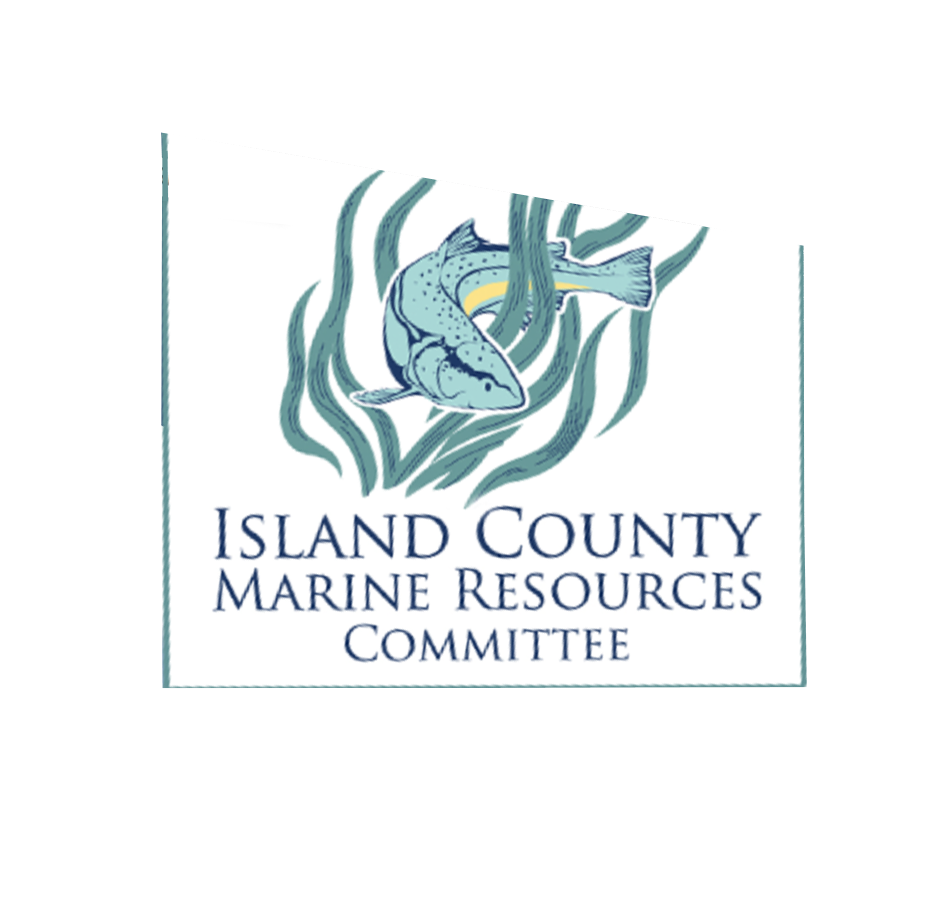 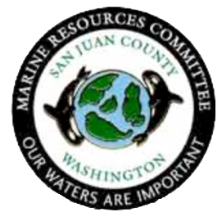 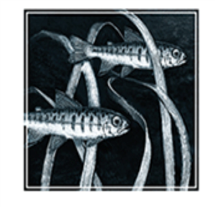 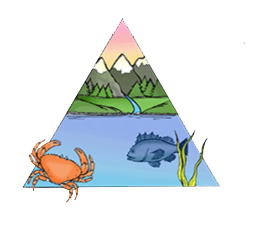 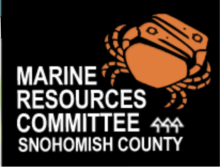 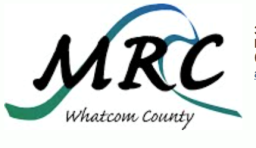 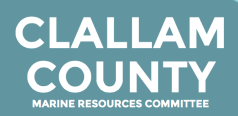 Seven county Marine Resource Committees
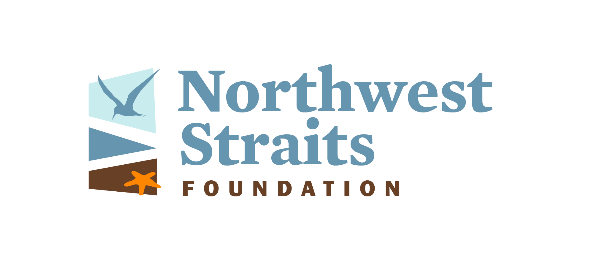 NWSF Community Oil Spill Workshop
5
Northwest Straits Marine Conservation Initiative (2002)
Northwest StraitsCommission(Commissioners)
Northwest StraitsFoundation(Board of Directors)
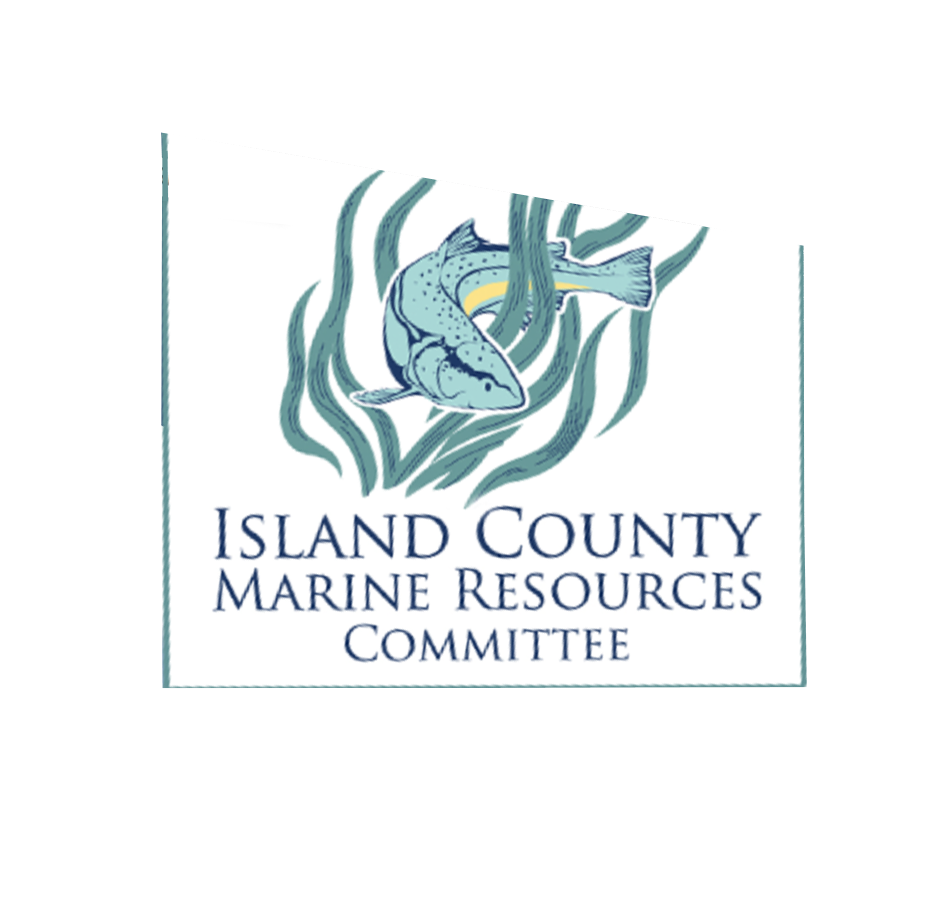 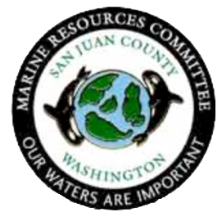 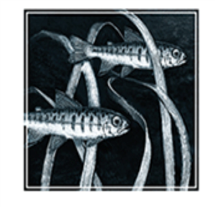 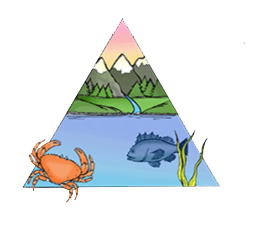 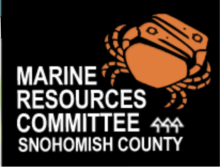 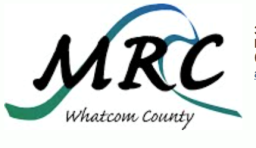 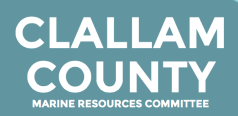 Seven county Marine Resource Committees
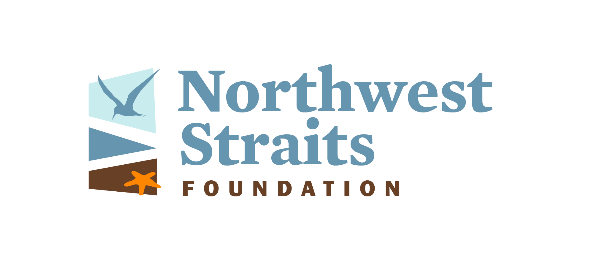 NWSF Community Oil Spill Workshop
6
Northwest Straits Marine Conservation Initiative
“Driven by sound science, local priorities, and community-based decisions”

Commission:
Scientific focus
Regional focus
Base funding support for MRC’s
Foundation:
	Technical assistance
	Regional restoration and education (e.g., oil spill preparedness   	      	     	      workshops, derelict gear program, shoreline education classes)
	Funding support, including serving as “fiscal agent”
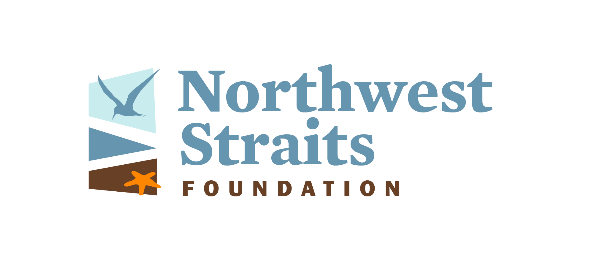 NWSF Community Oil Spill Workshop
7
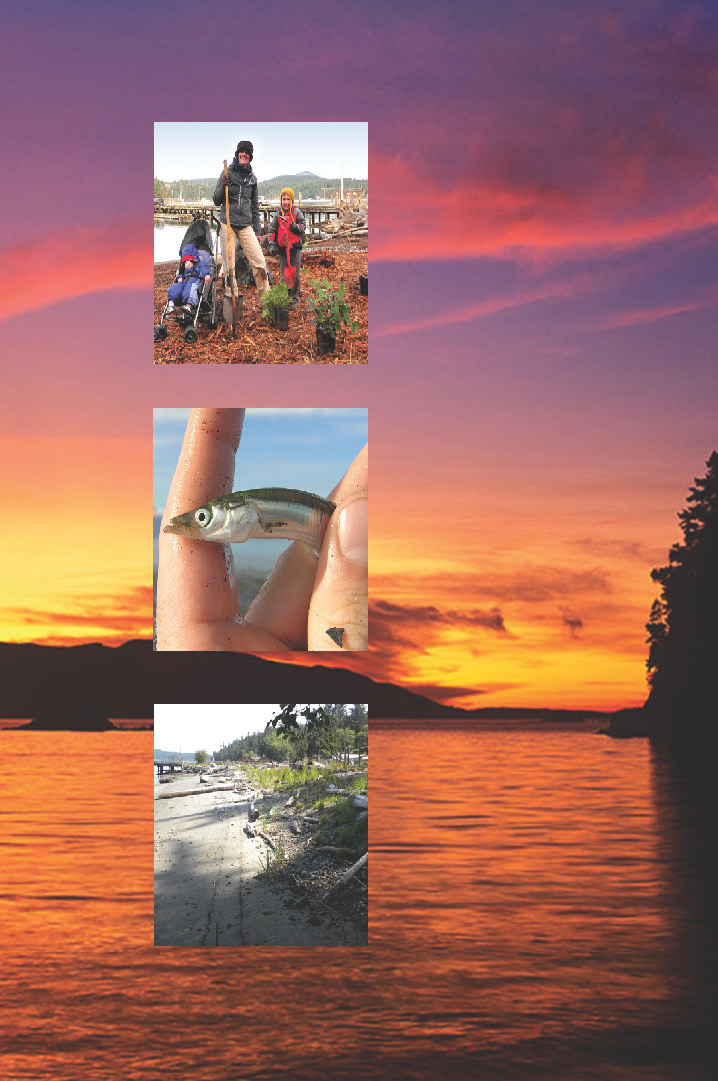 The Whatcom County Marine Resources Committee
18 members from broad range of the community, including industry

Local knowledge, insight, passion, community “buy-in”,free labor (citizen-scientists) 

Consensus-based

Close ties with local government; serves as advisory group

 Applicants to MRC first apply to county executive, then are approved by county council
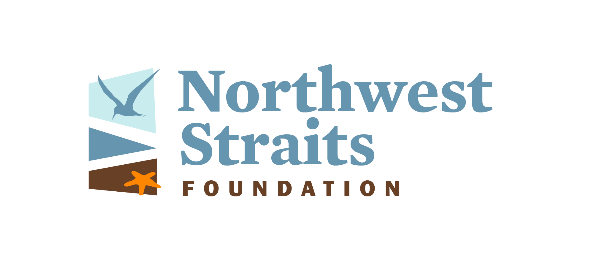 NWSF Community Oil Spill Workshop
8
Agenda
Welcome and introductions
Workshop overview
Overview of state and federal oil spill programs
Key difference between Stafford Act Response and OPA 90 Response
Topic of Concern: How citizens can get involved before, during and after oil spills
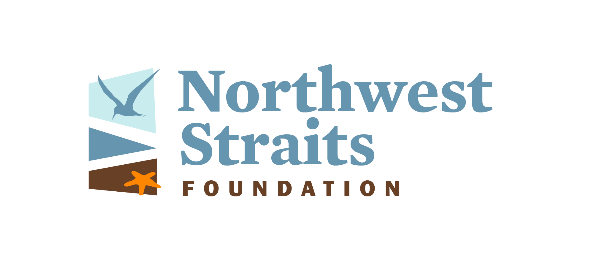 NWSF Community Oil Spill Workshop
9
Workshop Overview
Grant received from the WDFW/DNR Marine and Nearshore Grant Program with funding from the USEPA to conduct oil spill preparedness workshops in local communities throughout north Puget Sound
In 2013 – Six public workshops were conducted in Jefferson, Clallam, Whatcom, Skagit, Island and San Juan counties
Over 180 members of the community attended the workshops
As result of first set of workshops there was a need identify to continue the workshops and focus the information on elected officials and emergency managers 
In 2015 we are holding six additional workshops throughout the north Puget Sound counties
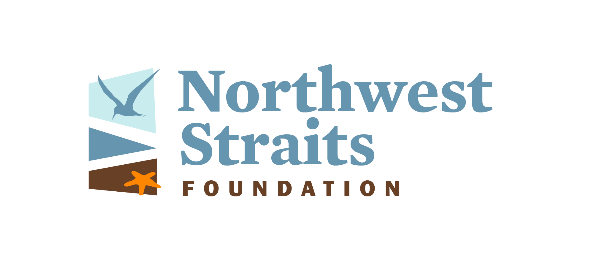 NWSF Community Oil Spill Workshop
10
Workshop Goals
Provide Whatcom County elected officials and emergency managers an overview of Washington State oil spill prevention, preparedness and response framework 
Clarify roles and responsibilities of federal, tribal, state and local officials and managers and potential responsible parties during oil spill response
Understand how citizens can get involved before, during, and after oil spills
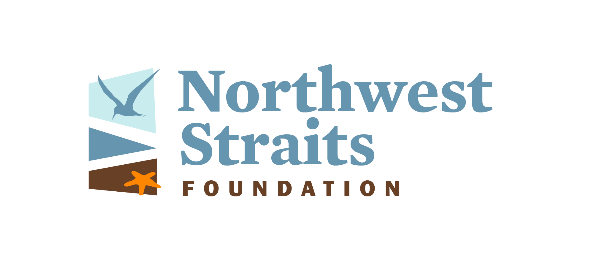 NWSF Community Oil Spill Workshop
11
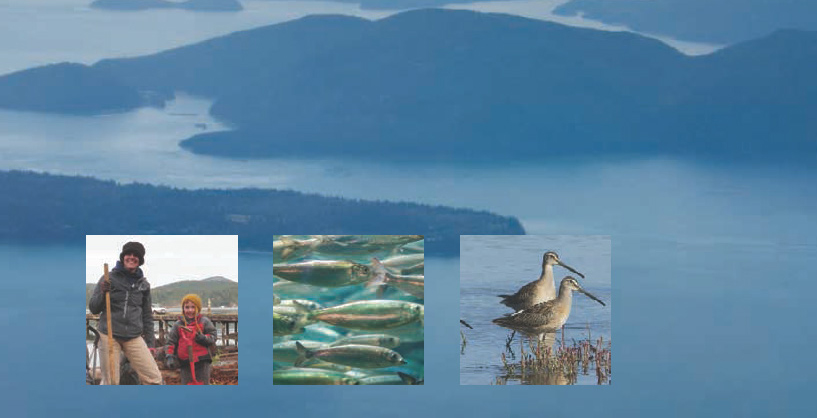 Key difference between Stafford Act and OPA 90 Response / Overview of Incident Command System
Linda Pilkey-Jarvis– WA State Department of Ecology
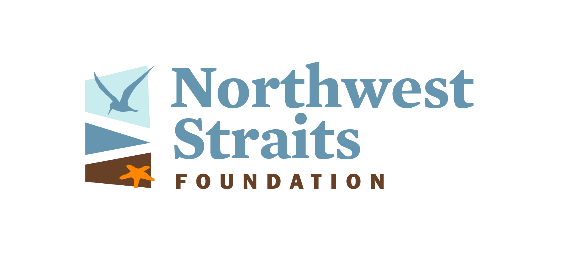 NWSF Community Oil Spill Workshop
12
STAFFORD ACT & OPA 90
Stafford Act governs federal assistance to state and local governments when responding to natural disasters.
Federal government pays 75%, states pay 25%.  
State/local governments invest in planning and readiness.
OPA ‘90 governs response to oil spills.
Polluter pays for response costs and for damages.
Industry invests in planning and readiness.
13
NWSF Community Oil Spill Workshop
[Speaker Notes: When it comes to planning for natural disasters –state and local take the lead
For Oil spills millions are spent on readiness by oil companies]
STAFFORD ACT & OPA 90
Stafford Act needs declaration of emergency.  FEMA coordinates the response.
The OPA ’90 funds are opened by either EPA or USCG, actions must be authorized in order to get reimbursement. 
Spiller must pay – though liability has some limits under federal law.
State has “rainy day” fund to respond to oil spills, above a threshold.
14
NWSF Community Oil Spill Workshop
[Speaker Notes: Federal government is there to ensure the spiller pays 
Spiller must pay both for response costs and damages
Must get approval for activity- no free lancing
There is no limit of liability under state law
Smaller fund for state and we can call]
FUNDING FOR LOCAL RESPONSE
Recovering oil spill costs as local government:
Through the spiller, either directly during a response or afterwards through claims.
Through the federal liability trust fund, by filing a claim.
Public resources may be restored through natural resource damage assessments, after response ends.
15
NWSF Community Oil Spill Workshop
[Speaker Notes: Actions of people/responders
Loss of profit from closures
Required to go to the spiller first before you go to the Fed fund
Pay for response cost and damages
Property damage if your beach or property got oiled
Loss of income- because it was oiled you had to keep it closed 
Loss of government revenue- park is closed 
Increased cost of government services- police working more hours
Tribal re-imbursement same as above but also for subsistence
Claims process will be activated- 3rd party runs the claims generally
For individuals that file claims  there may be delays due to poor record keeping- how much did you catch last year
Not usually a government problem
NRDA- peoples re]
HOW DO COMMUNITY LEADERS GET NOTIFIED OF AN OIL SPILL?
Spiller has an obligation to make two calls
One to the National Response Center-Federal
One to the Washington Emergency Management Division (DEM)
DEM in turn calls responding agencies
Ecology calls local emergency managers
[Speaker Notes: In the next slides I will be talking about how this would work in very large incidents]
ICS OVERVIEW
System or process to coordinate oil spill responses.
Unity of Command
Management by Objectives
Flexible Organization for various sizes of a response
Common Terminology
17
NWSF Community Oil Spill Workshop
[Speaker Notes: Coordination occurs through development of incident action plan, 
Not so much what ICS is but the RPIC is in command- unity of command same team in the command post we are all one team
Flexible org]
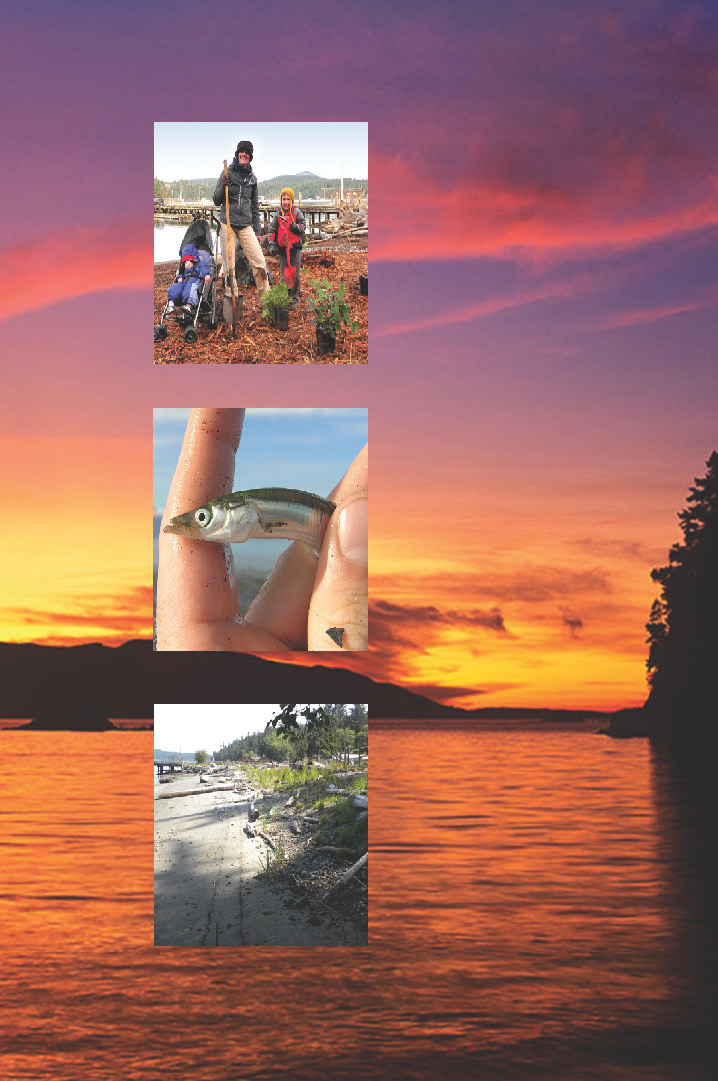 Overview of state and federal 
oil spill programs
Captain Joe Raymond – U.S. Coast Guard
Dave Byers – WA State Dept of Ecology
Donald Noviello – WA State Dept of Fish & Wildlife
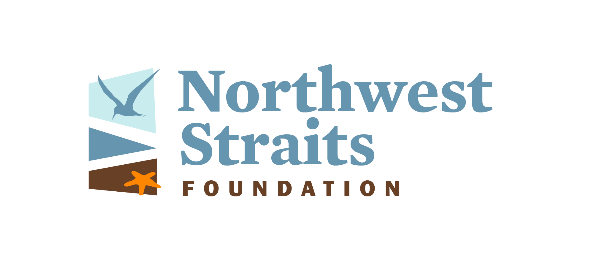 NWSF Community Oil Spill Workshop
19
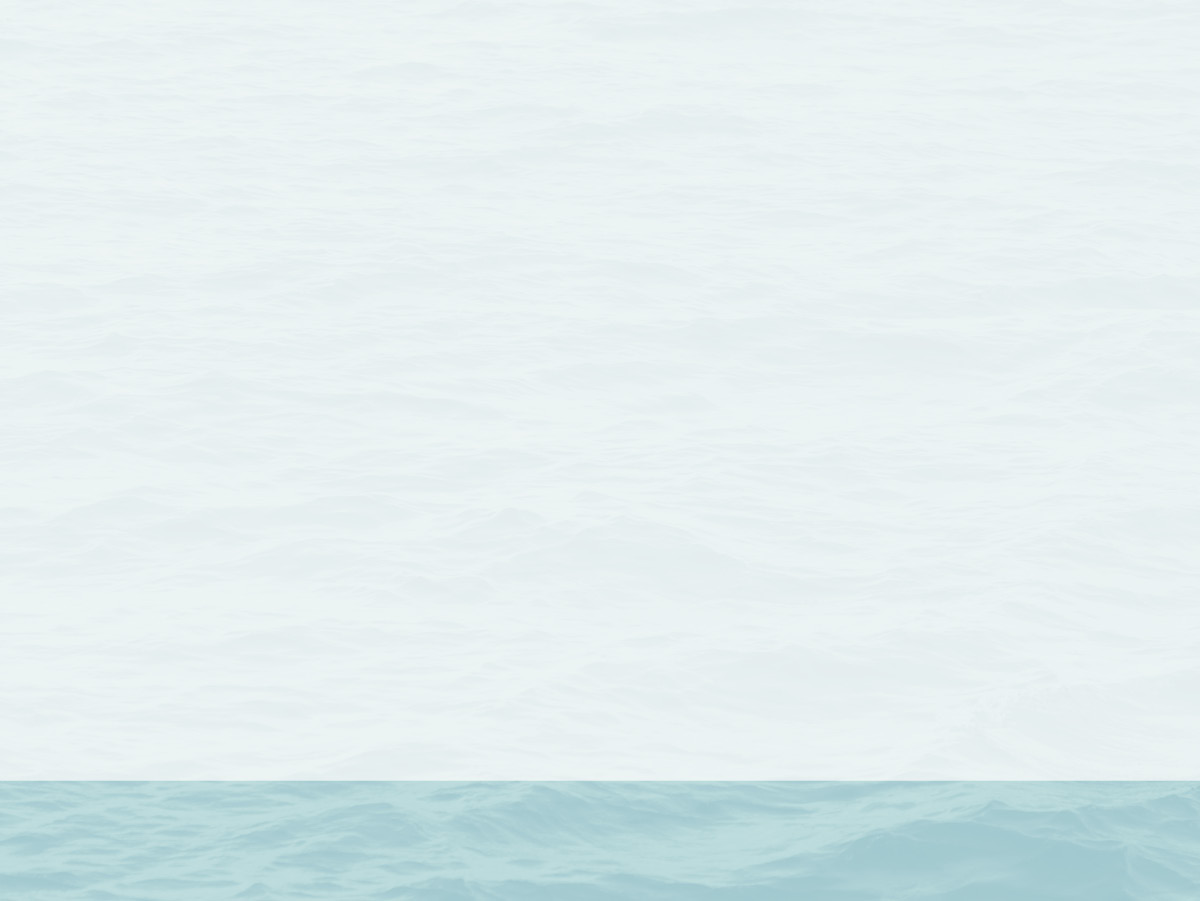 Captain Joe Raymond Coast Sector Puget Sound
Coast GuardOil Spill Program
Overview
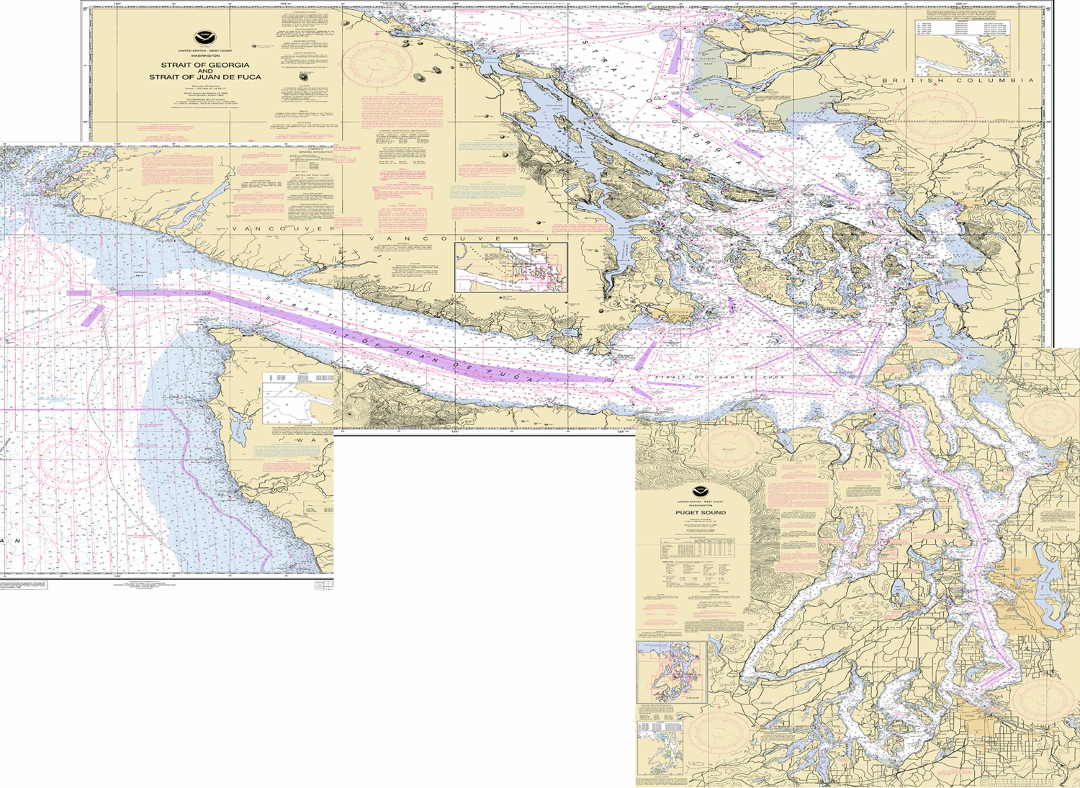 Prevention
Preparedness
Response
Observations
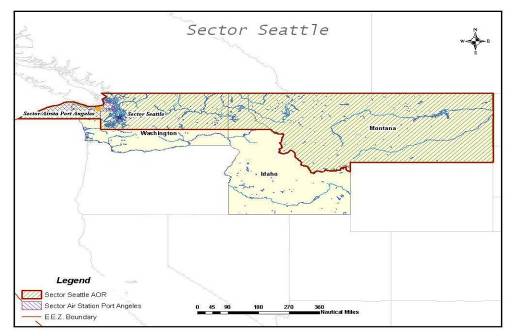 Sector Puget Sound AOR
Blank
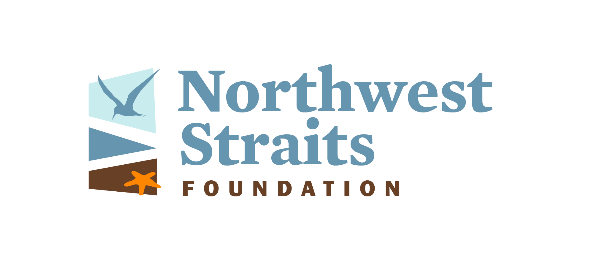 NWSF Community Oil Spill Workshop
21
Prevention
Increasingly Higher Standards
International
Port State
Flag State
Classification Society
Double-Hulls for Tank Vessels and IMO phase in for non-Tank Vessels
Domestic and Port State Inspections
Enhanced Navigation (e.g. AIS) and Crew Competency
Vessel Traffic System 
Deep and wide channels
Cooperative VTS with Canada
Tugs Escorts, Emergency Response Towing Vessels, and Pilots
Harbor Safety Plan – Standards of Care
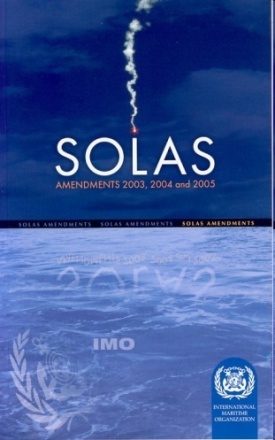 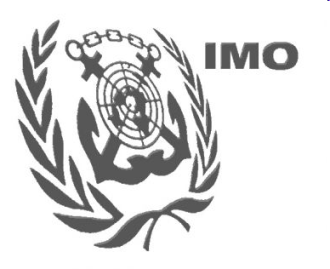 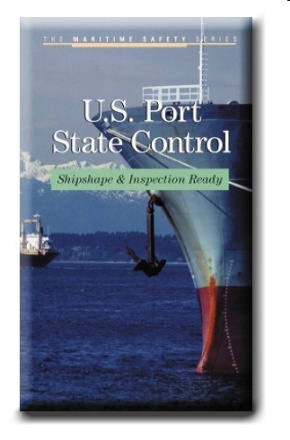 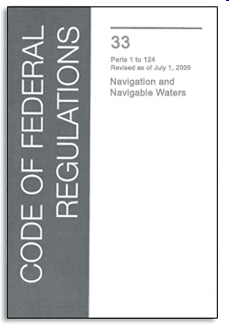 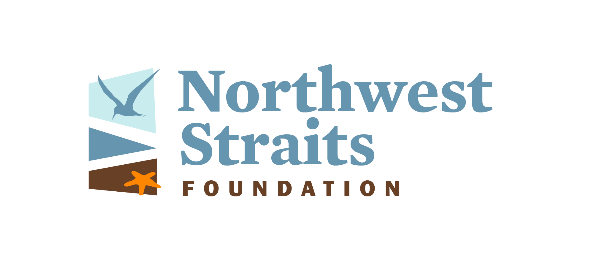 Waterway Management
Cooperative Vessel Traffic Service 
Works Jointly with Canada to Manage Vessel Movements
Monitors 2,900 Square Miles with Radar, AIS, and Cameras to Deconflict Approximately 2 Near Misses per Month
Waterways Operations
Maintains and Monitors Aids to Navigation to Provide for a Safe Traffic Separation Scheme
Issues Marine Permits to ensure Events within Waterways do not Interfere with Vessel Traffic
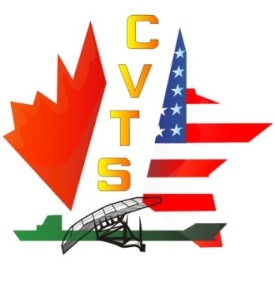 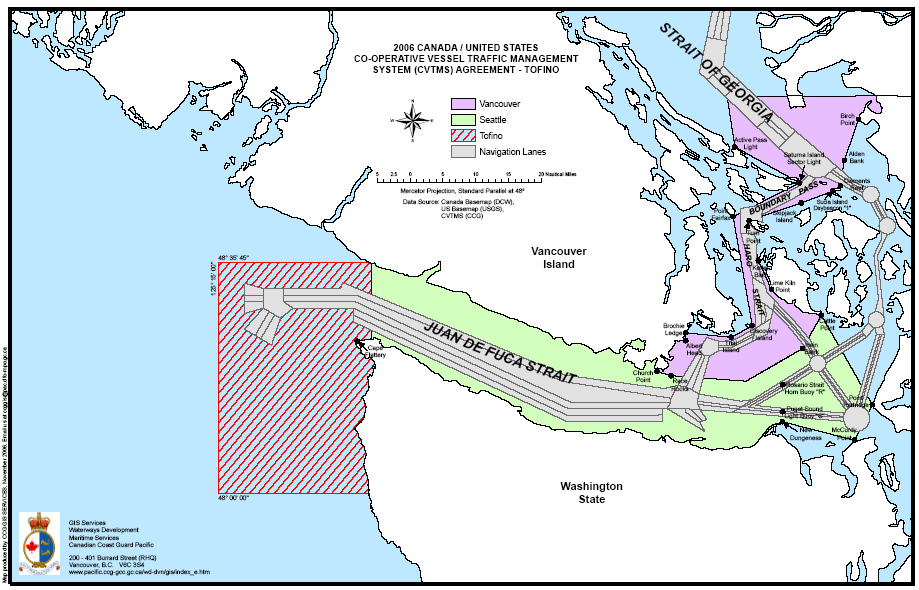 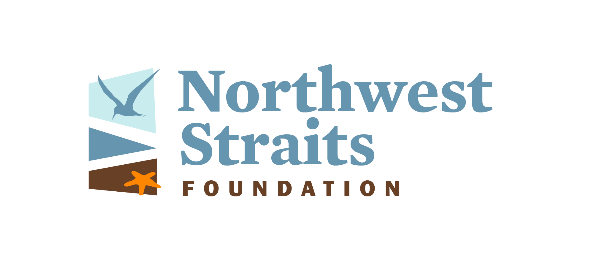 NWSF Community Oil Spill Workshop
23
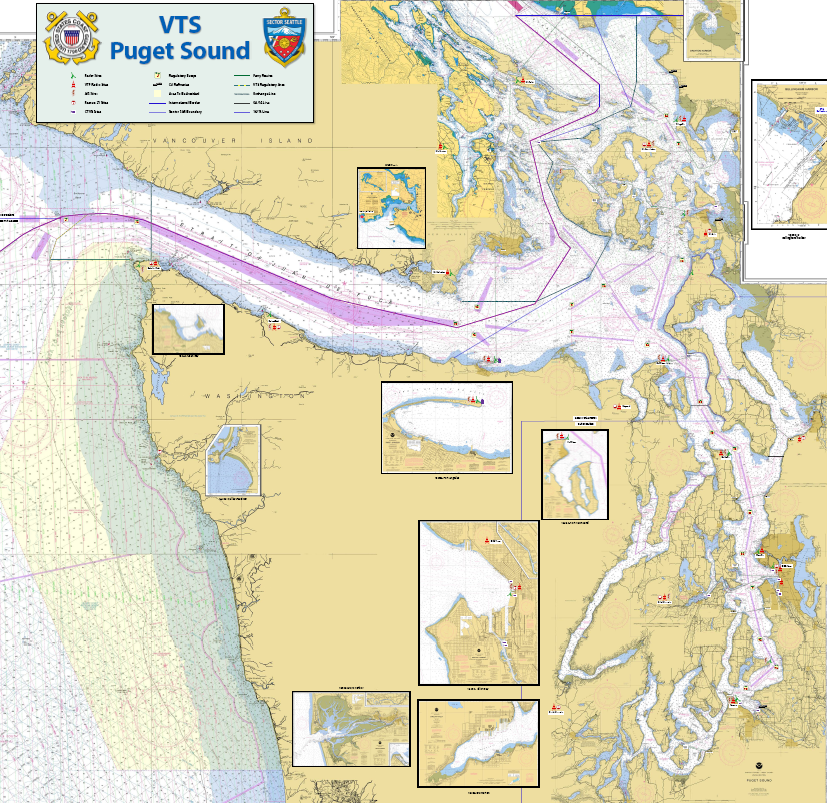 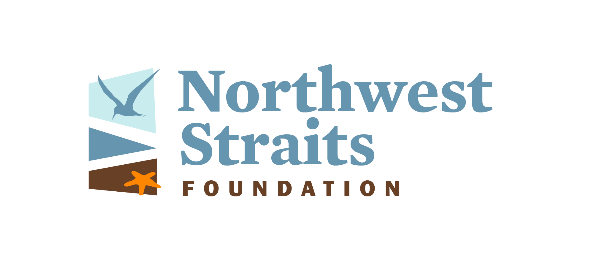 NWSF Community Oil Spill Workshop
24
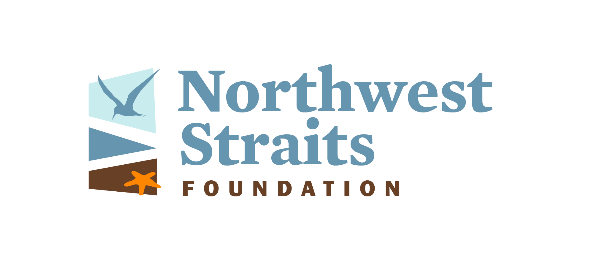 NWSF Community Oil Spill Workshop
25
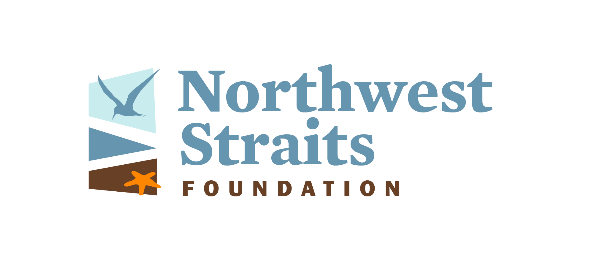 NWSF Community Oil Spill Workshop
26
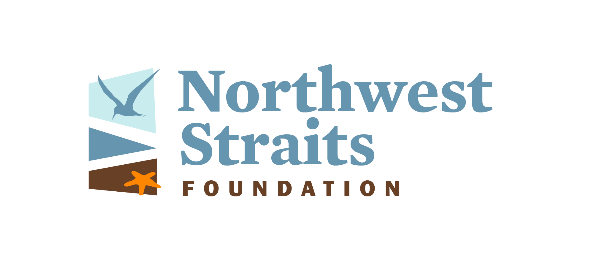 NWSF Community Oil Spill Workshop
27
Preparedness
National Contingency Plan
Northwest Area Contingency Plan (NWACP)
Vessel Response Plans
Tank Vessels
Non-tank Vessels
Certificate of Financial Responsibility (COFR)
Facility Response Plans
Canada/U.S. Joint Marine Pollution Contingency Plan - Pacific Geographical Annex (CANUSPAC)
Incident Command System (ICS) Training and Qualifications
Drills and Exercises
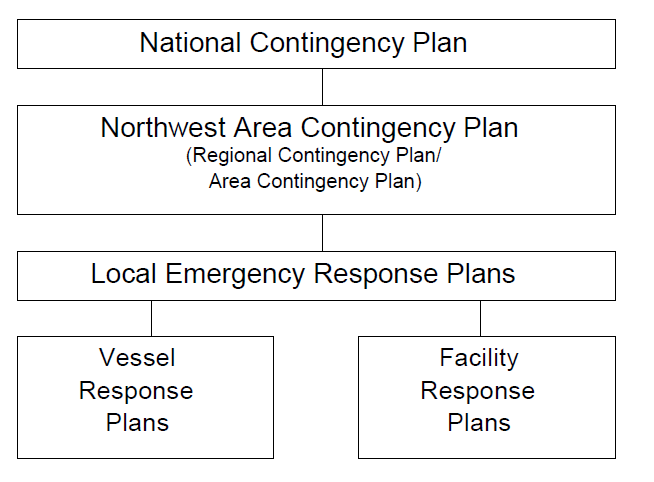 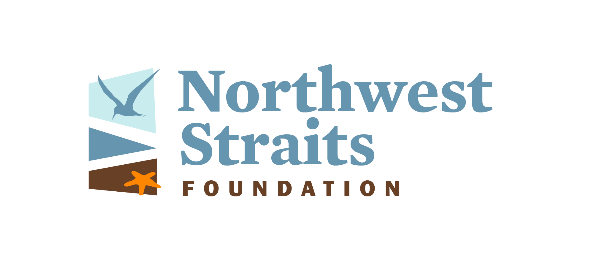 NWSF Community Oil Spill Workshop
28
Response
Incident Command System (ICS)
Oil Spill Response Organizations (OSROs)
Oil Spill Liability Trust Fund (OSLTF)
Coast Guard Strike Teams
Vessel of Opportunity Skimming System (VOSS) and the Dynamic Incline Plane (DIP) 600 System
Coast Guard Incident Management Assist Team (IMAT) and Public Information Assistance Team (PIAT)
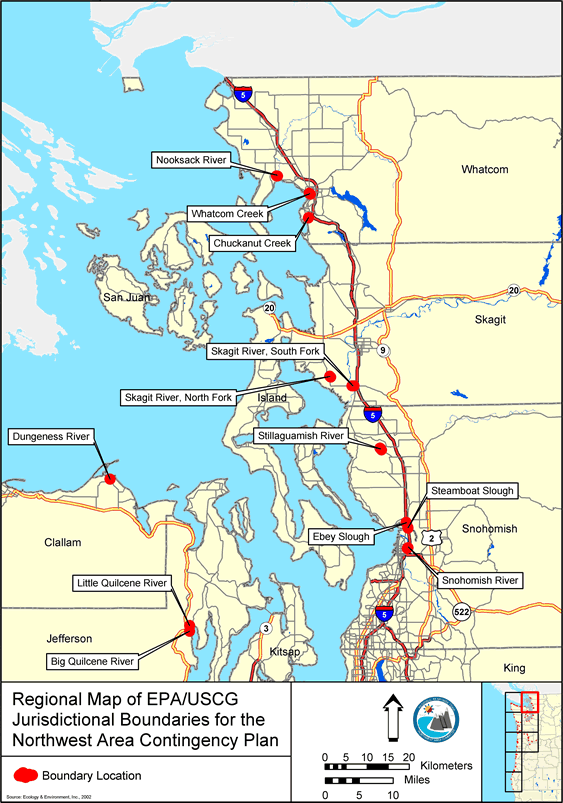 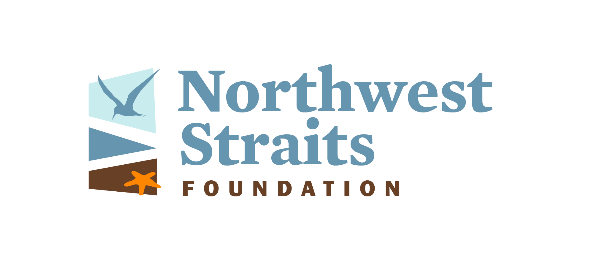 NWSF Community Oil Spill Workshop
29
Response
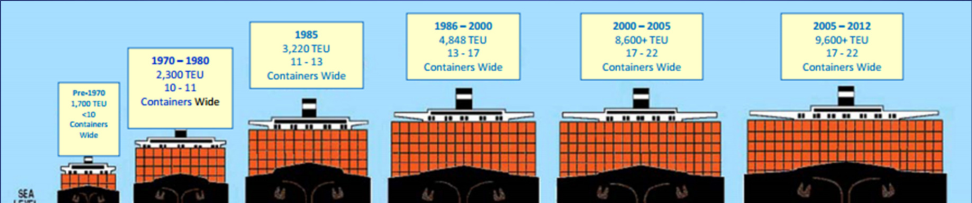 Safe System, but . . . . .
Need to Adapt to Changes in Vessel Traffic
Larger Ships (>10,000 TEU and Mega Cruise Ships)
Deeper Drafts and Greater Beams
New Types of Vessels (e.g. ATBs)
Today’s Oil Spills
Fishing and Recreational Vessels
Derelicts Vessels
Need to Protect our Tribe’s Treaty Rights
Continue to Implement Lessons Learned
Striving to Foster a Culture of Safety and Continuous Improvement
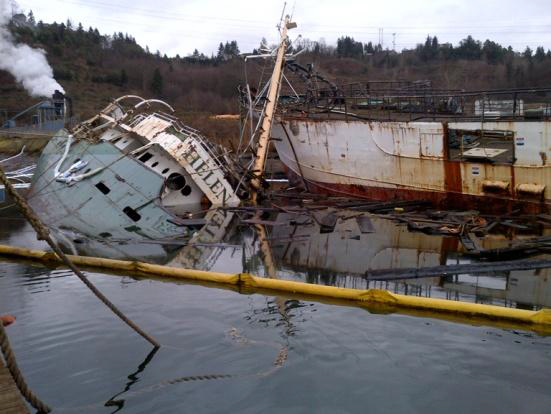 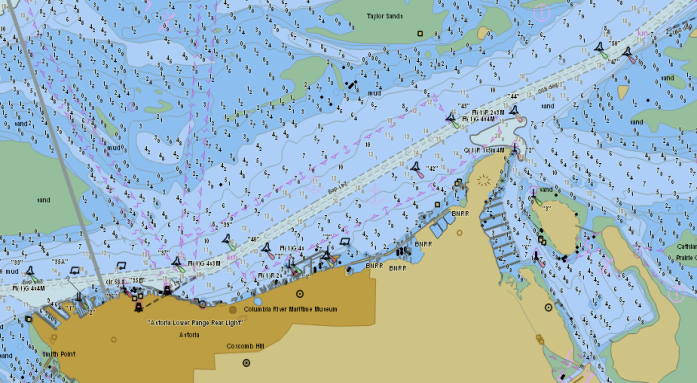 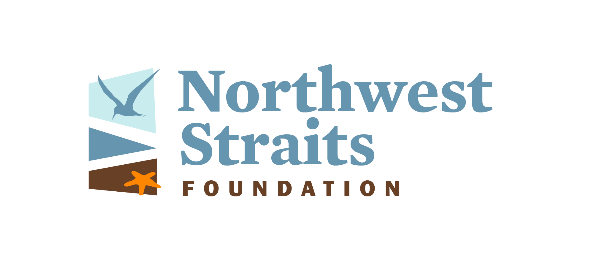 NWSF Community Oil Spill Workshop
30
QUESTION?
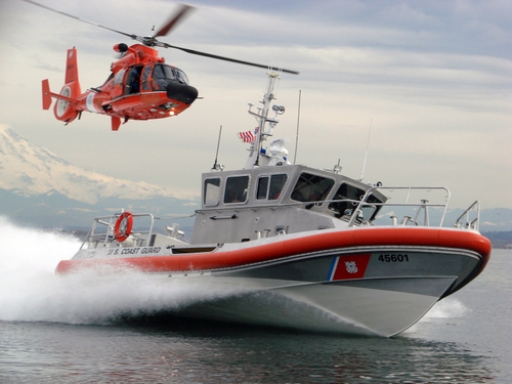 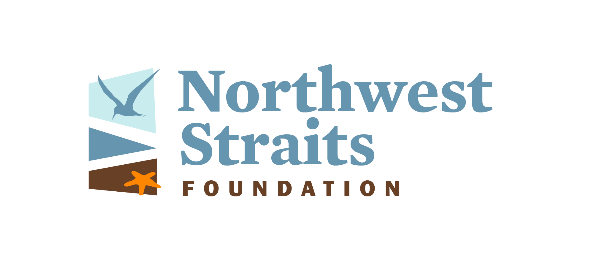 NWSF Community Oil Spill Workshop
31
Puget Sound Harbor Safety Committee
Local Government
Labor
Passenger Vessel Operators
Tribal
Pilots
Tug and Barge
Petroleum Shippers
Recreational Boaters
Public at Large
Aquaculture
Public Ports
Environmental Advocacy
State Ferry System
Commercial Fishing
These meetings are open to the public.  The upcoming meetings and meeting notes be found at: http://pshsc.org/meetings
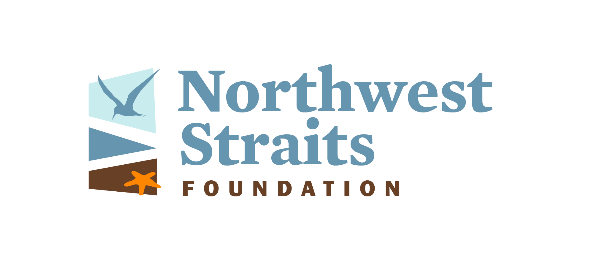 FOUO
Harbor Safety PlanStandards of Care
Standards of Care are the procedures and practices, beyond regulatory requirements, that experienced and prudent maritime professionals follow to ensure safe, secure, efficient and environmentally responsible maritime operations.
Formalized Standards of Care are “good marine practices” that are developed and published to provide a guide for maritime professionals to consider and incorporate into their decision making process.
Standards of Care are not regulations and thus not enforceable.  In some special circumstances, they may not be the best course of action to take.  Alternative procedures may be more appropriate.
Mariners should be mindful that if they are involved in a maritime incident when not following relevant “Standards of Care” they could be subject to legal action based on a rebuttable presumption of negligence.
Most recent Standard of Care –Rosario Strait Tug Situational Awareness Standard of Care
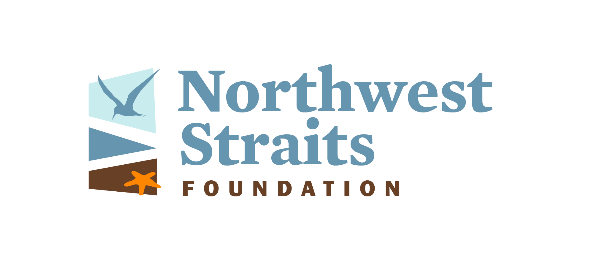 FOUO
Turn Point Special Operating Area
APPLICATION: 
These procedures apply to all Canadian and United States VTS participant vessels within or approaching the Turn Point SOA from Boundary Passage, southbound for Haro Strait; and from Haro Strait, northbound for Boundary Passage or Swanson Channel, however, they do not apply to vessels southbound out of Swanson Channel. 

MOVEMENT PROCEDURES 
1. A VTS participant, if towing astern, do so with as short a hawser as safety and good seamanship permits. 
2. A VTS participant of 100 meters or more in length (LOA) will make best efforts consistent with safety and industry practices: 
a. Not to enter the Turn Point SOA when another VTS participant of 100 meters or more in length is already located within the SOA, unless; 
	1. When following astern a minimum .5NM (5 cables) separation is maintained with the vessel ahead, 1-12 

	2. When overtaking in the SOA with the concurrence of MCTS Victoria that there is no opposing traffic and a CPA of at least .5NM (5 cables) is maintained, 
	3. If outbound from Boundary Pass and meeting an inbound vessel from Haro Strait already in the SOA, enter only after the outbound vessel is past the vector heading of the inbound vessel engaged in the turn and maintain at least a .5NM (5 cables) CPA, 
	4. If inbound from Haro Strait and meeting an outbound vessel from Boundary Pass already in the SOA, enter only after the outbound vessel has crossed a bearing line between Turn Point and Arachne Reef and maintain at least a .5NM (5 cables) CPA; 
b. Maintain a distance off of Turn Point of at least .3 NM (3 cables). 
	All VTS participants approaching the Turn Point SOA are expected to make safe passing arrangements with other VTS participants at either Monarch Head or Blunden Islet southbound; and Lime Kiln Light (LL222/US19695) or Kellett Bluff Light (LL229/US19720) northbound. These arrangements should be made no later than reaching CIP 6 at Gowlland Point (LL253/US19800) southbound and approximately abeam Danger Shoal Light and Horn Buoy (US19775) northbound.
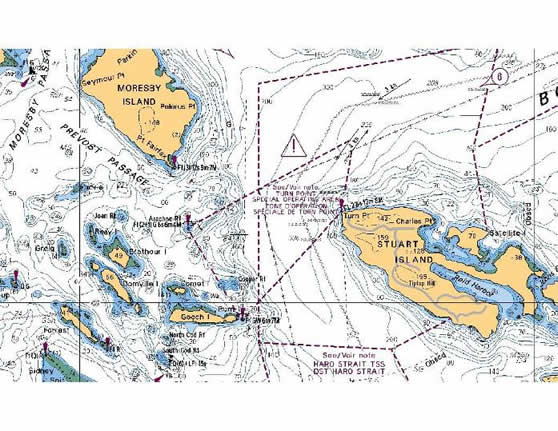 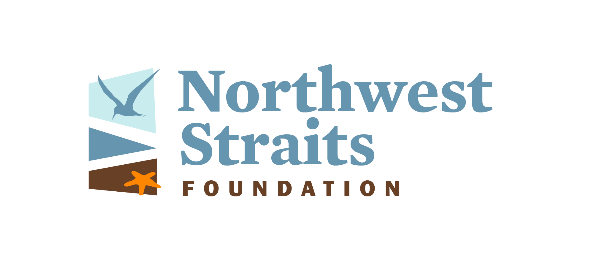 FOUO
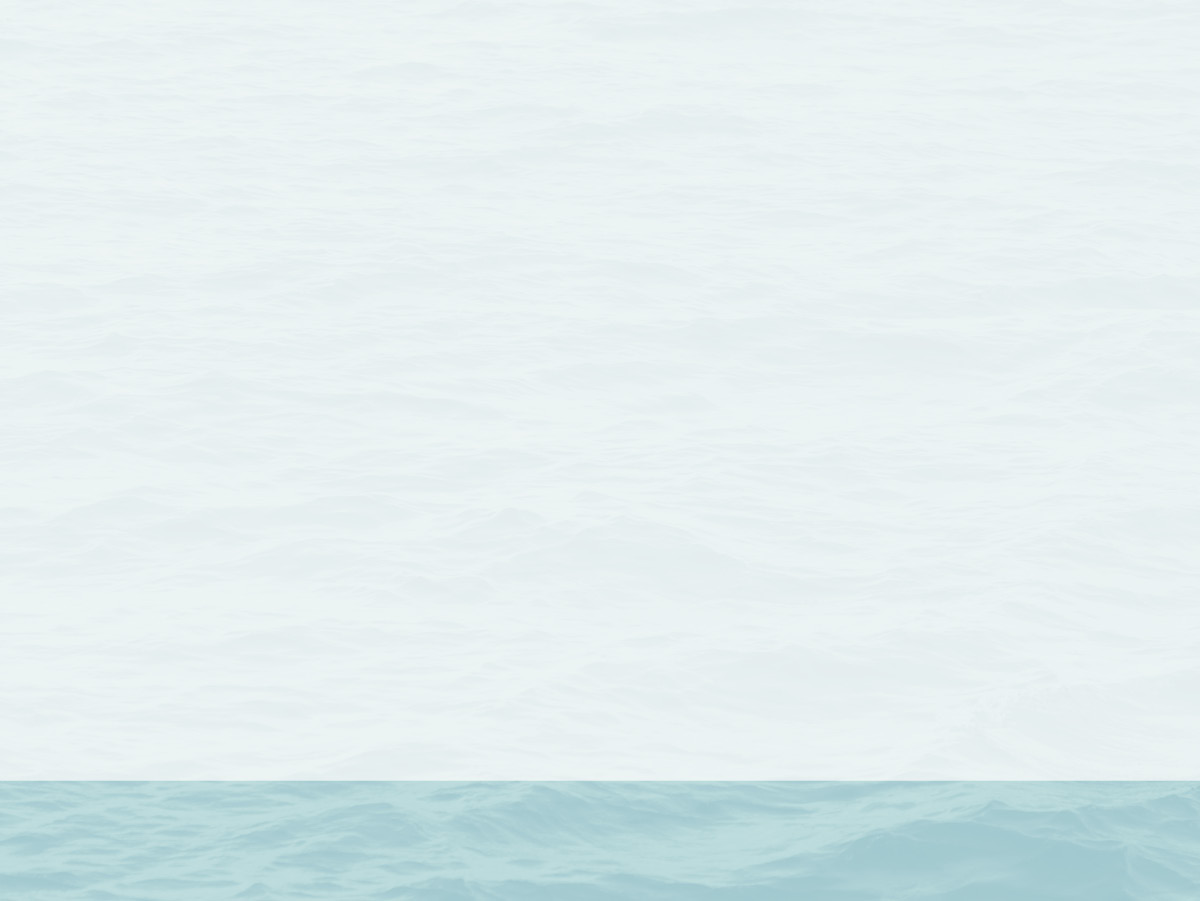 Dave Byers, Washington Department of Ecology
State oil spill prevention, preparedness & response
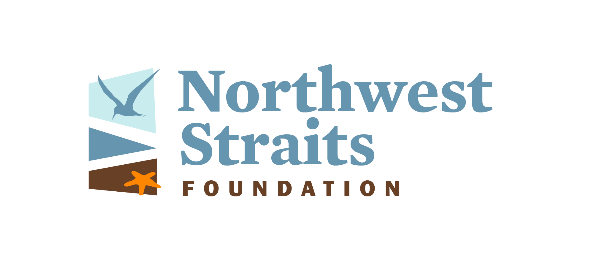 STATE PROGRAM
Ecology Spill Prevention, Preparedness and Response Program
“Spills Program”
Fish and Wildlife
Dept. of Health
Dept. of Natural Resources
State Parks
Archaeology and Historic Preservation
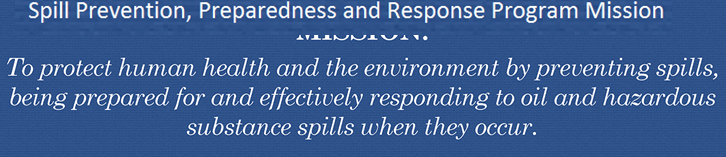 36
NWSF Community Oil Spill Workshop
STATE PROGRAM
Prevention
Vessel Inspections
Oil Transfer Inspections
Pre-boom Requirements
Marine/Inland Risk Analysis
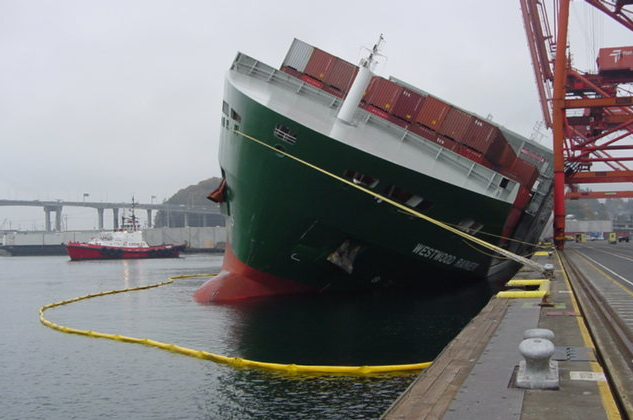 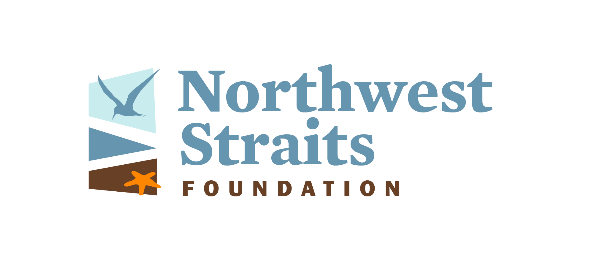 37
NWSF Community Oil Spill Workshop
STATE PROGRAM
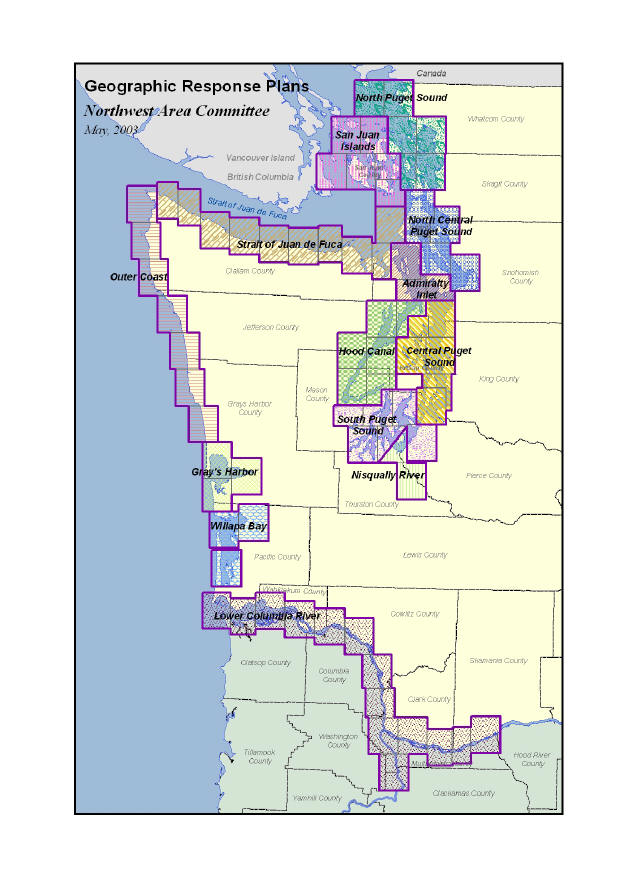 Preparedness
Contingency Plan Review/Approval
Industry Drill Plan
Response Contractor Approval
Response Equipment Inspection
NW Area Contingency Plan
Geographic Response Plans
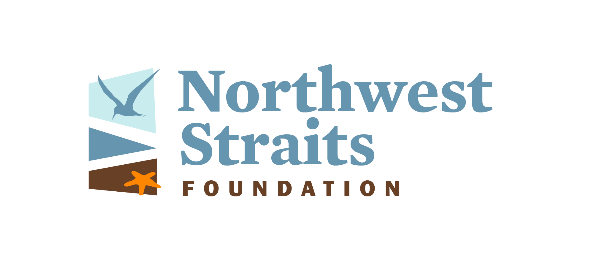 38
NWSF Community Oil Spill Workshop
STATE PROGRAM
Response 
Oil, hazmat and drug lab cleanup
Investigation and Enforcement
Natural Resource Damage Assessment
Local Responder Equipment and Training
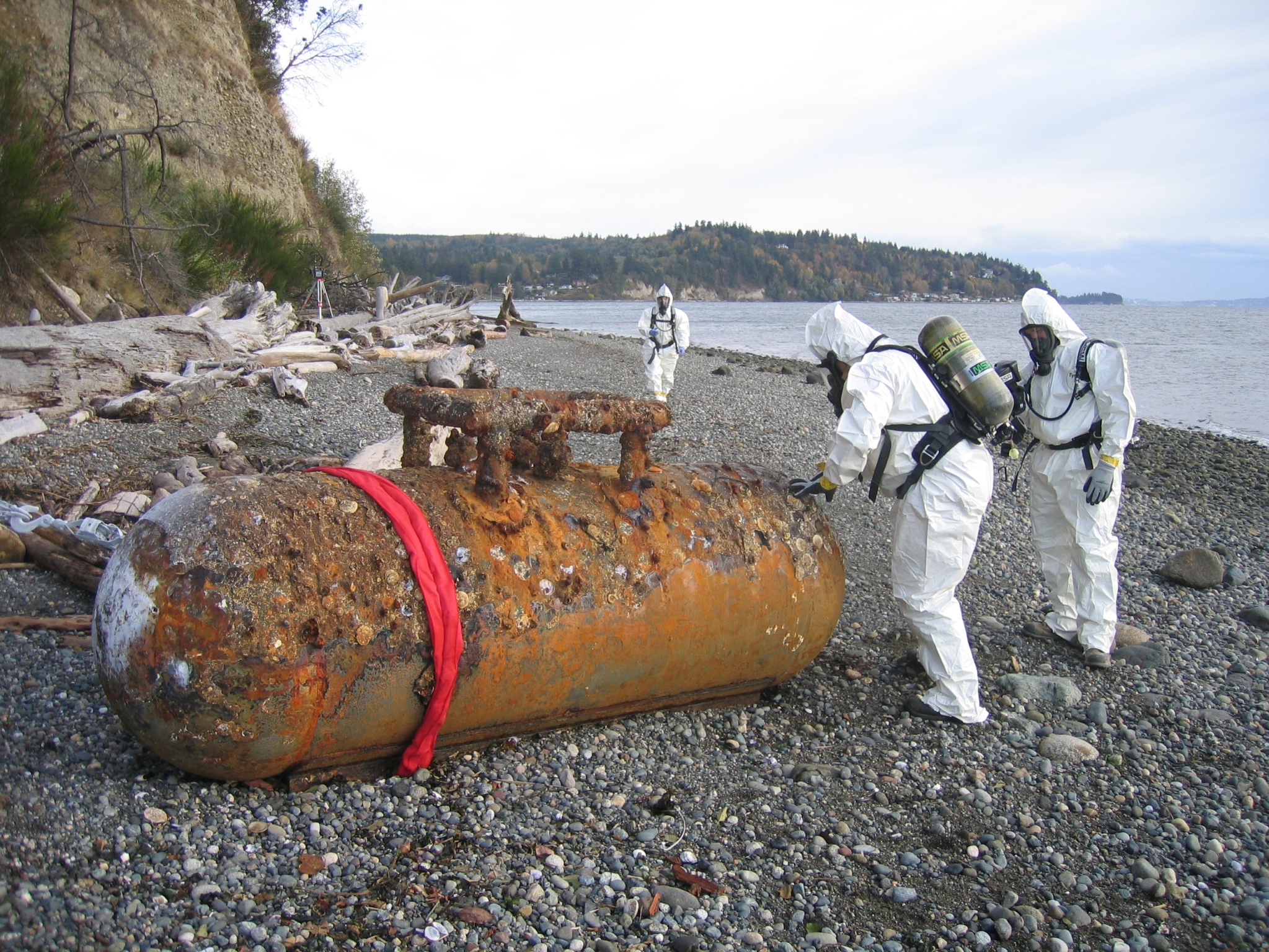 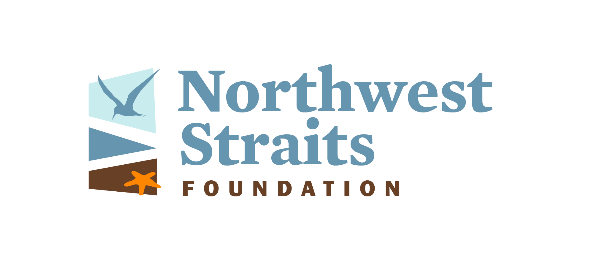 39
NWSF Community Oil Spill Workshop
STATE PROGRAM
4,000 Spills Reported Annually
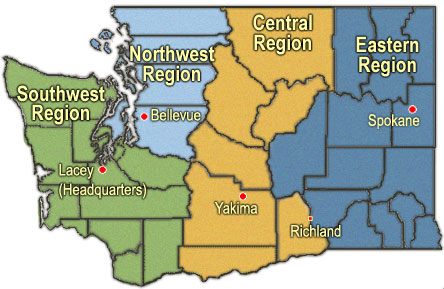 Bellingham
Oil
Hazmat
Vancouver
Drug Labs
Other
Response staff in 6 offices
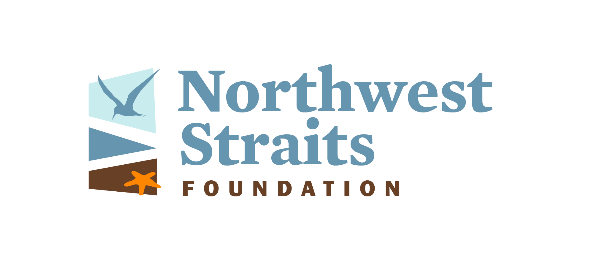 40
NWSF Community Oil Spill Workshop
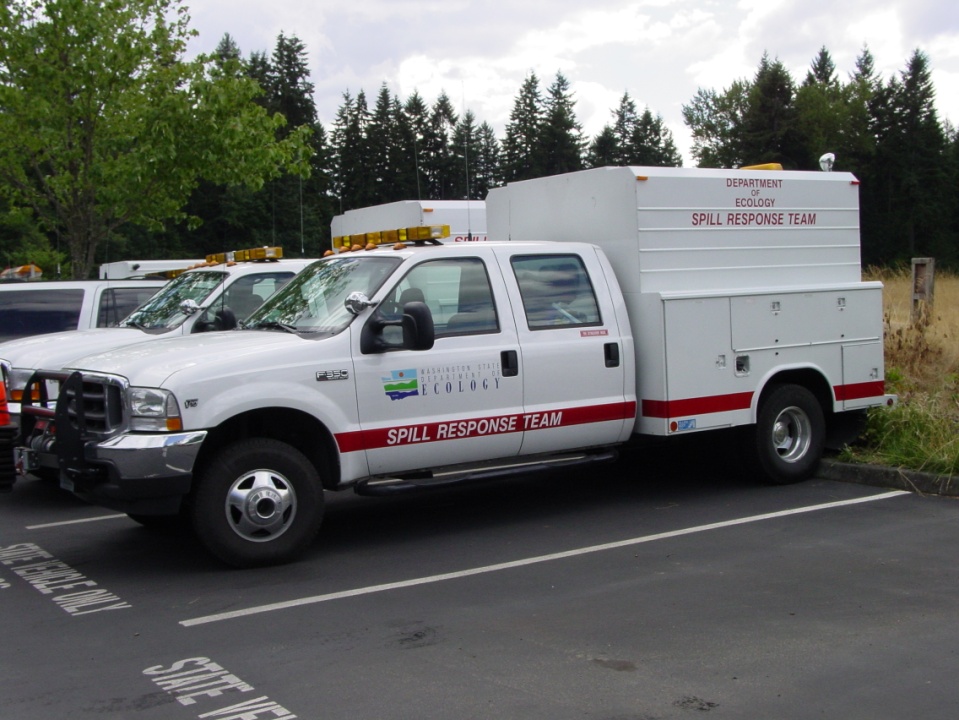 STATE WILDLIFE PROGRAM
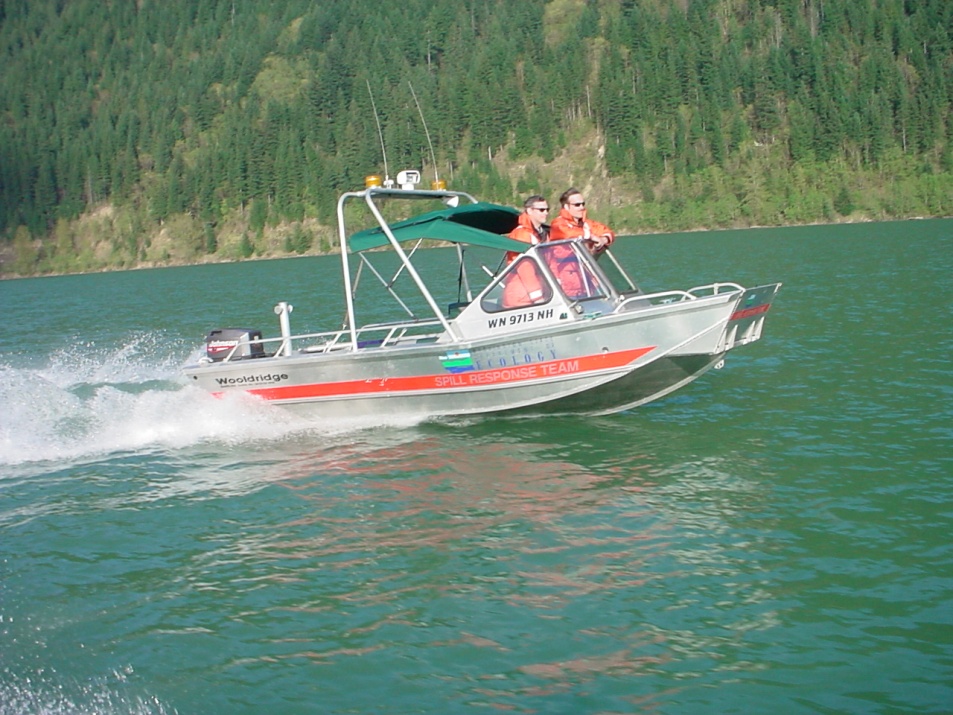 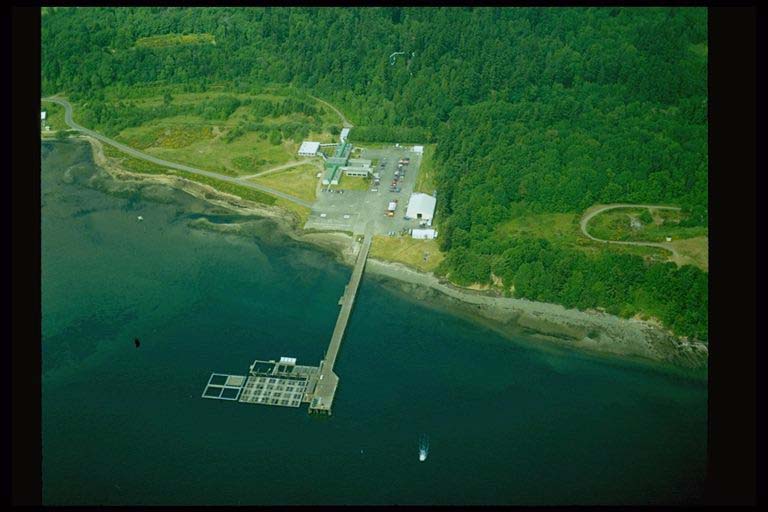 41
NWSF Community Oil Spill Workshop
STATE PROGRAM
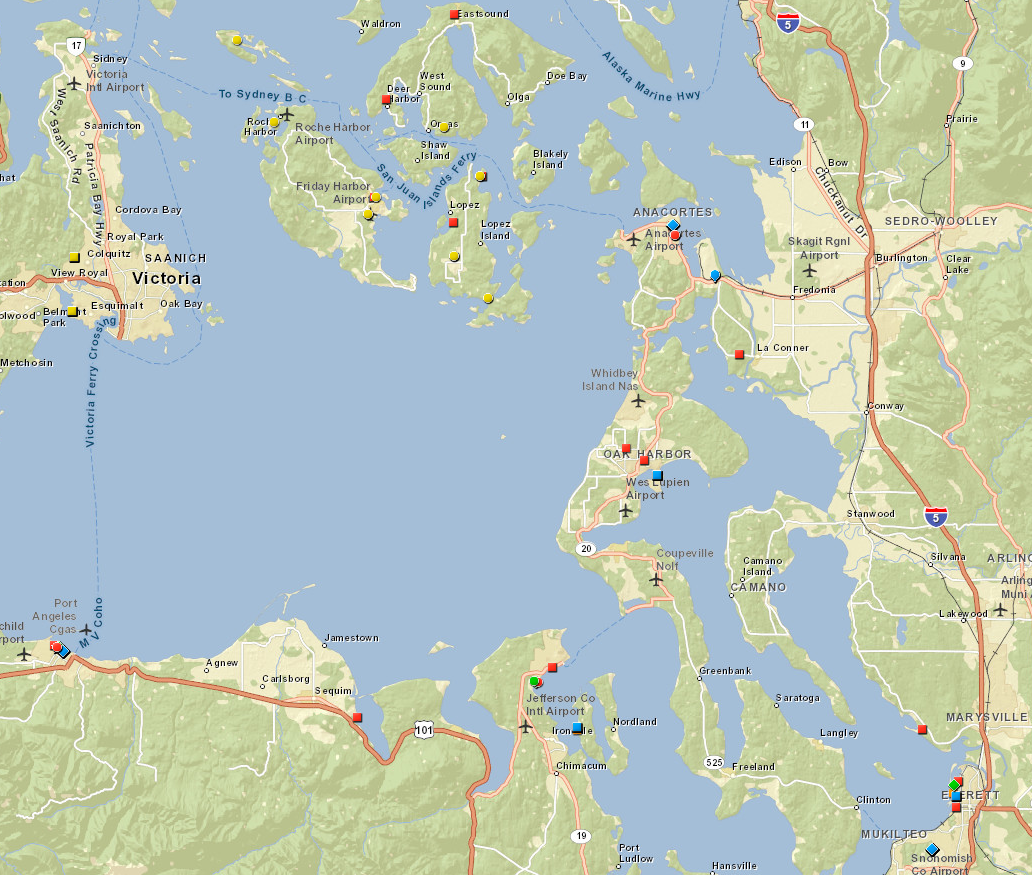 Local Government Equipment Caches
Oil Containment Boom
Adsorbents
Safety Equipment
Decontamination Supplies
Training
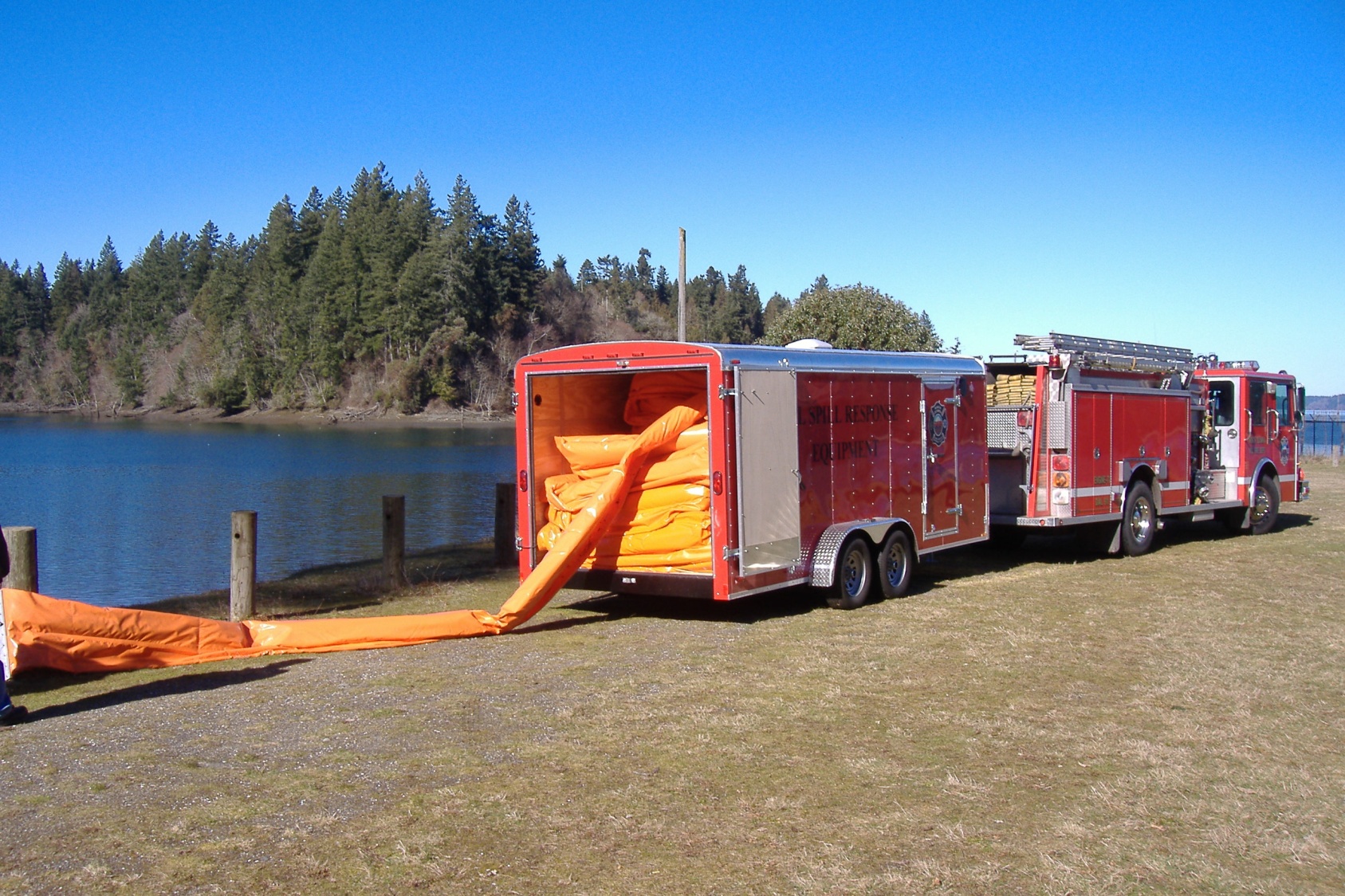 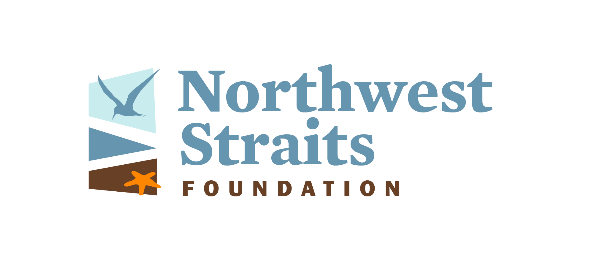 42
NWSF Community Oil Spill Workshop
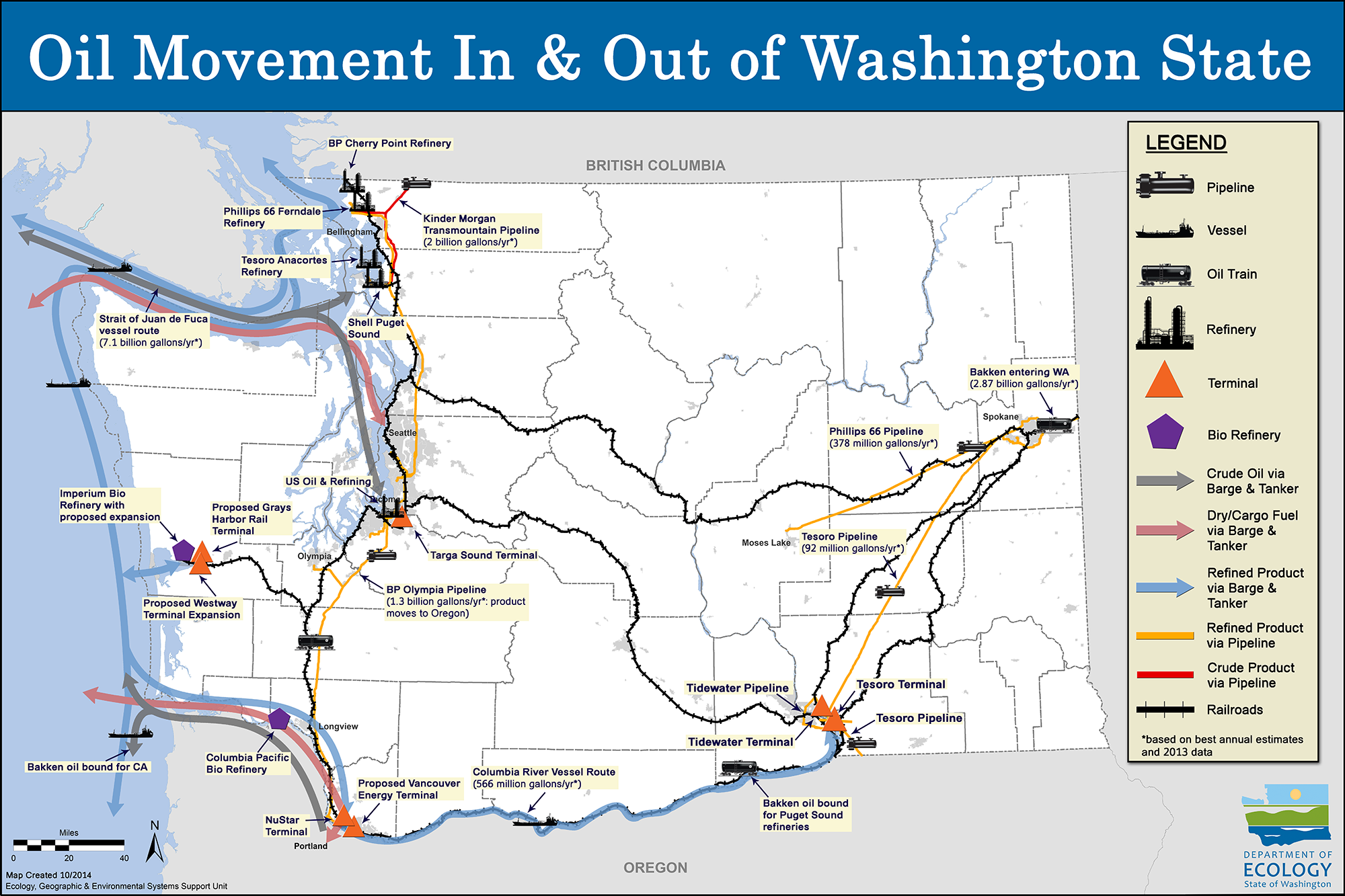 STATE PROGRAM
Please insert your text here
Text
Text
Text
43
NWSF Community Oil Spill Workshop
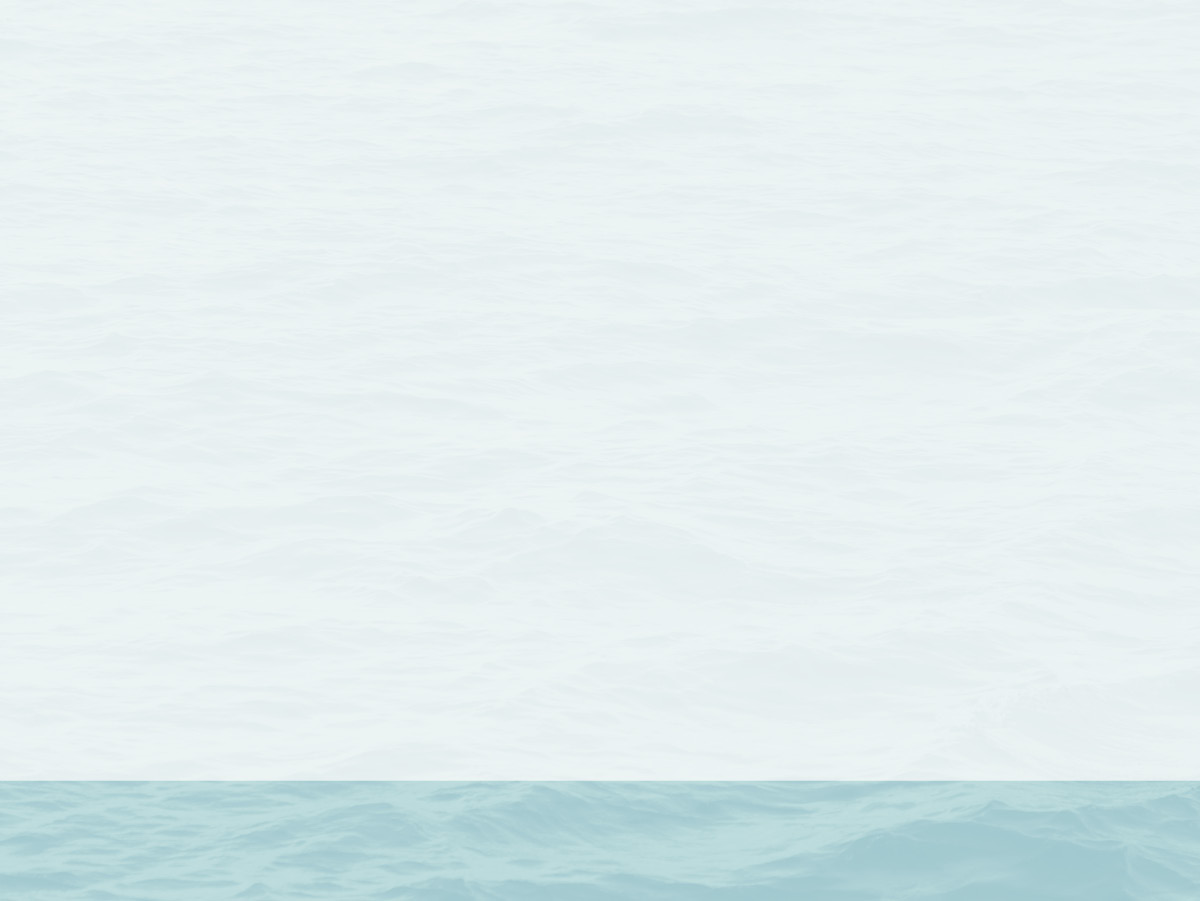 Donald Noviello, Washington Department Fish & Wildlife
Wildlife oil spill response
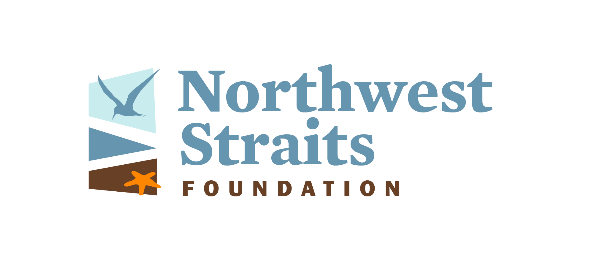 Washington State Department of Fish and Wildlife Oil Spill Team
WDFW Mission: To preserve, protect and perpetuate fish, wildlife and ecosystems while providing sustainable fish and wildlife recreational and commercial opportunities.
Oil spills and oil spill response can harm fish and wildlife.
WDFW contributes to spill response by:
Providing information on Resources at Risk.
Facilitating oiled wildlife rehabilitation.
Guiding Natural Resource Damage Assessment Process (NRDA).
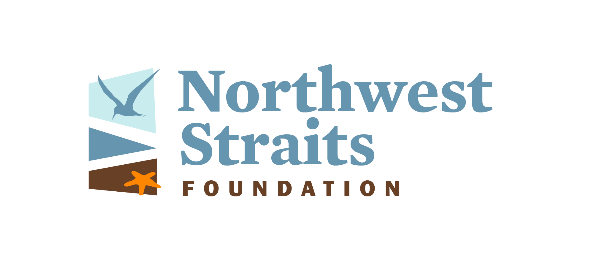 45
NWSF Community Oil Spill Workshop
WDFW Roles During Spill Response
Resource Damage Assessment
Unified Command
Logistics Section
Finance Section
Operations Section
Planning Section
Wildlife Branch
Environmental Unit
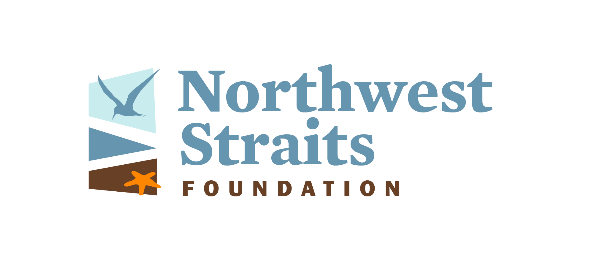 [Speaker Notes: Main Point: Introduce WDFW Role within RDA
 
And participating in resource damage assessment activities to ensure that appropriate compensation and restoration occurs following a spill.  While not a part of the ICS itself, RDA is a parallel part of an oil spill response.  
 
I understand that you have heard about RDA yesterday, so I will be focusing on the first two roles today.]
Environmental Unit
The Environmental Unit is the central point for determining how to protect public, natural, cultural and socio-economic resources. Primary duties include:
Identifying the Resources at Risk.
Prioritizing response strategies to protect resources.
Evaluating potential impact of alternative technologies.
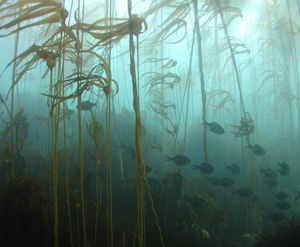 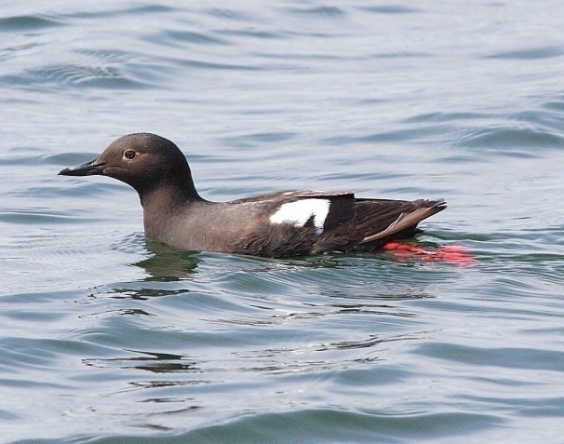 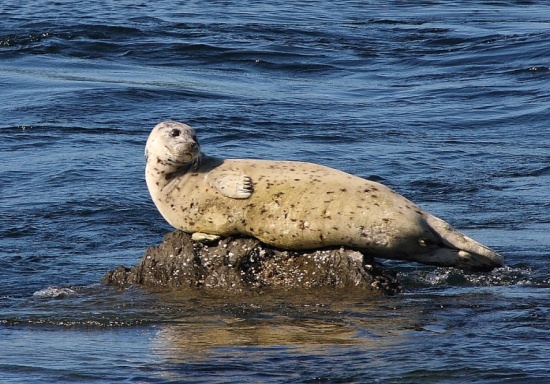 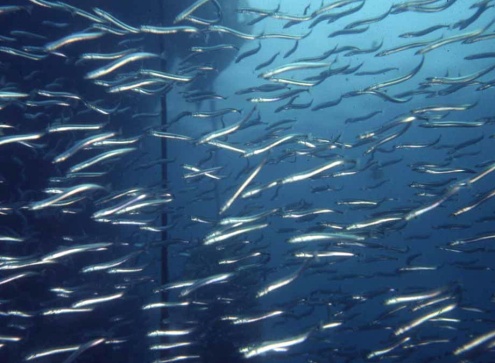 47
NWSF Community Oil Spill Workshop
Wildlife Branch
Wildlife Branch manages responding to oiled wildlife by:
Coordinating search and collection crews.
Ordering up rehabilitation facility and drafting wildlife plan.
Managing potential wildlife hazing operations.
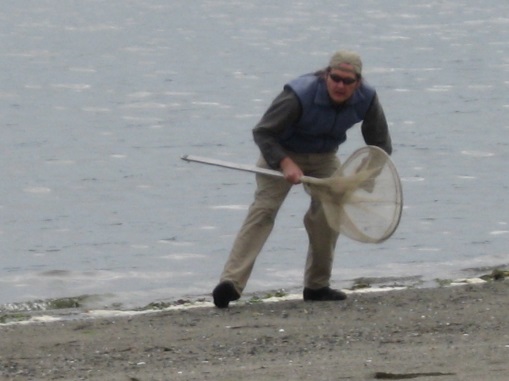 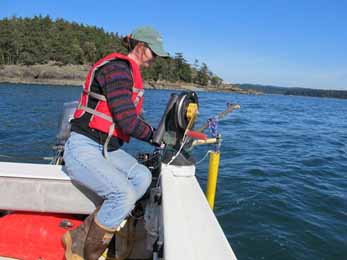 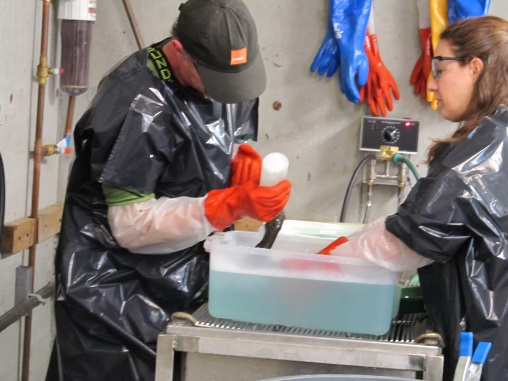 48
NWSF Community Oil Spill Workshop
Natural Resource Damage Assessment (NRDA)
NRDA evaluates and compensates for resource damage by: 
Pre-Spill Planning and Preparedness (e.g. guidance documents, ephemeral data plans, training).
Quantification of fish and wildlife injuries through specific studies or by using the State NRDA Compensation Schedule.
Develop restoration projects to compensate the public for resource injuries and lost uses.
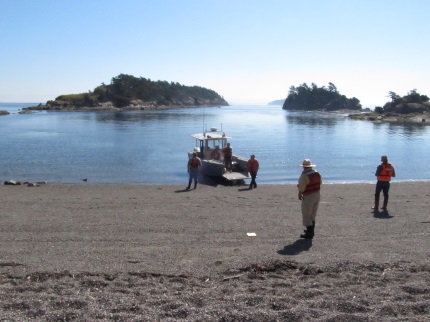 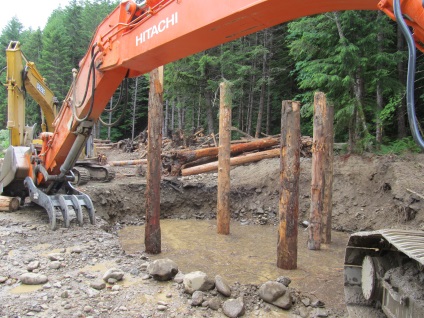 49
NWSF Community Oil Spill Workshop
Additional Resources
WA Department Ecology: www.ecy.wa.gov
US Coast Guard Sector Puget Sound: http://www.uscg.mil/d13/sectpugetsound/default.asp 
WA Department of Fish & Wildlife: http://wdfw.wa.gov 
Volunteer registration website: www.oilspills101.wa.gov
Northwest Area Committee and Regional Response Team: www.rrt10nwac.com
Northwest Straits Foundation: http://www.nwstraits.org
50
NWSF Community Oil Spill Workshop
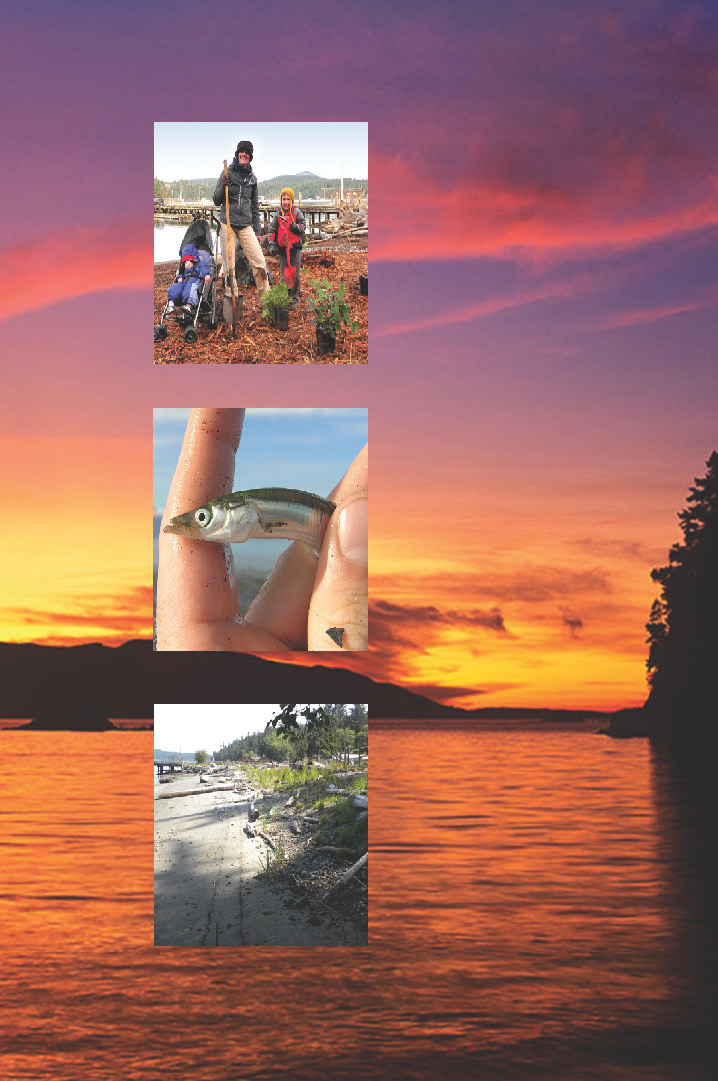 Questions & Evaluation
Joan Drinkwin – Interim Director, Northwest Straits Foundation
Drinkwin@nwstraits.org
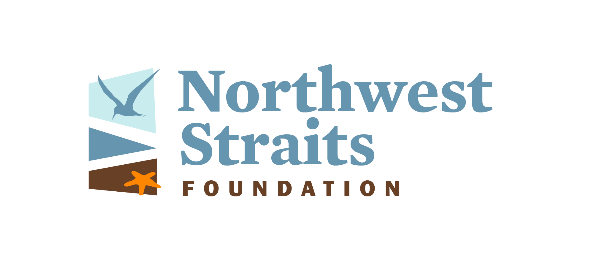 1155 N State St Ste 402
Bellingham, WA  98225
(306)733-1725 | nwstraitsfoundation.org
NWSF Community Oil Spill Workshop
51